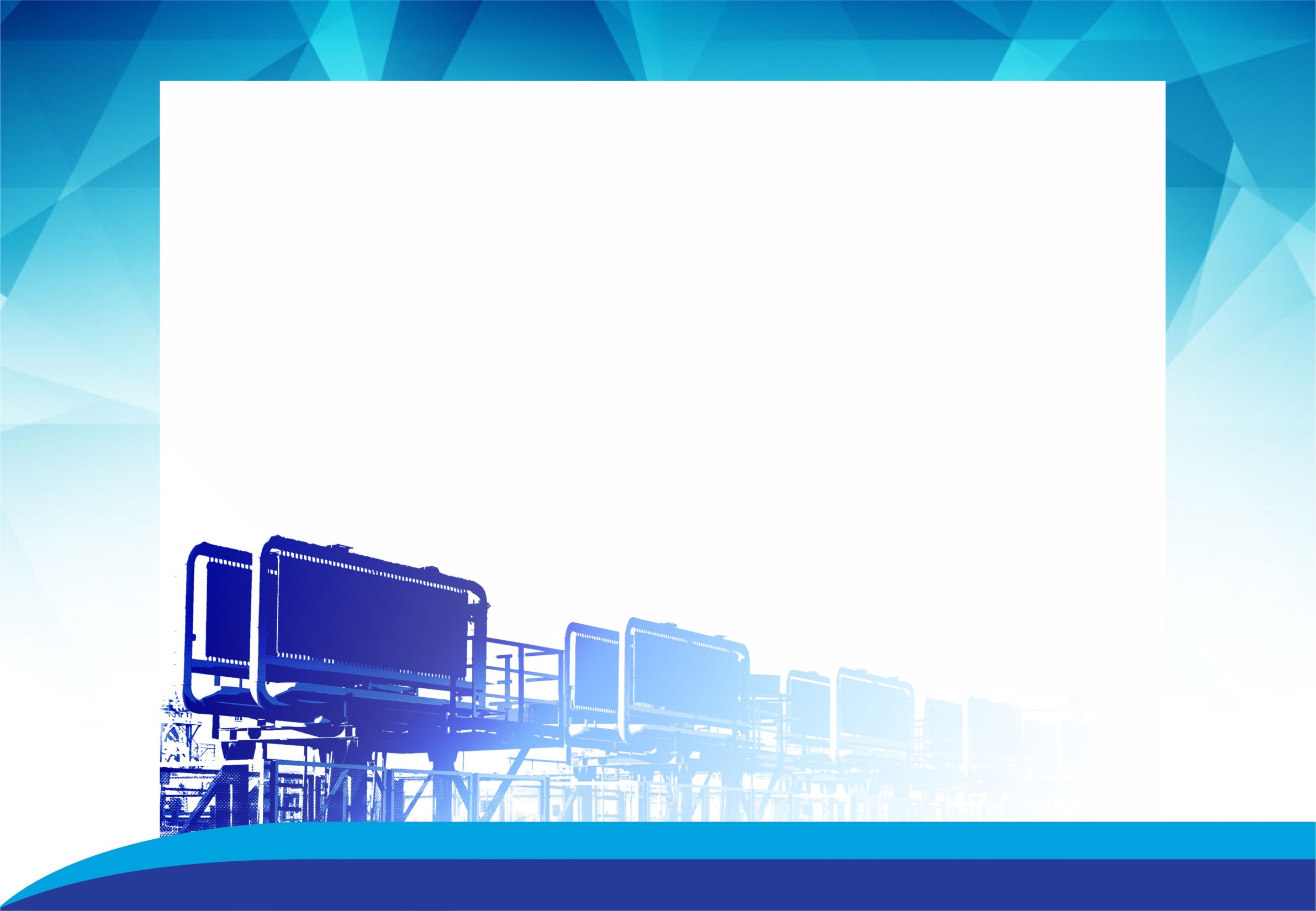 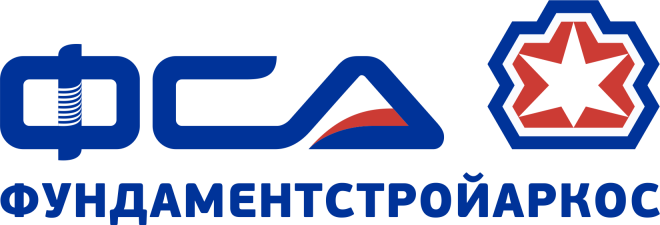 ОСОБЕННОСТИ  ОСВОЕНИЯ 
ГАЗОВЫХ  МЕСТОРОЖДЕНИЙ 
НА  ВЕЧНОЙ  МЕРЗЛОТЕ
Окунев Сергей Николаевич, 
главный инженер 
ООО НПО «Фундаментстройаркос», к.т.н.
Тюмень, 2016 г.
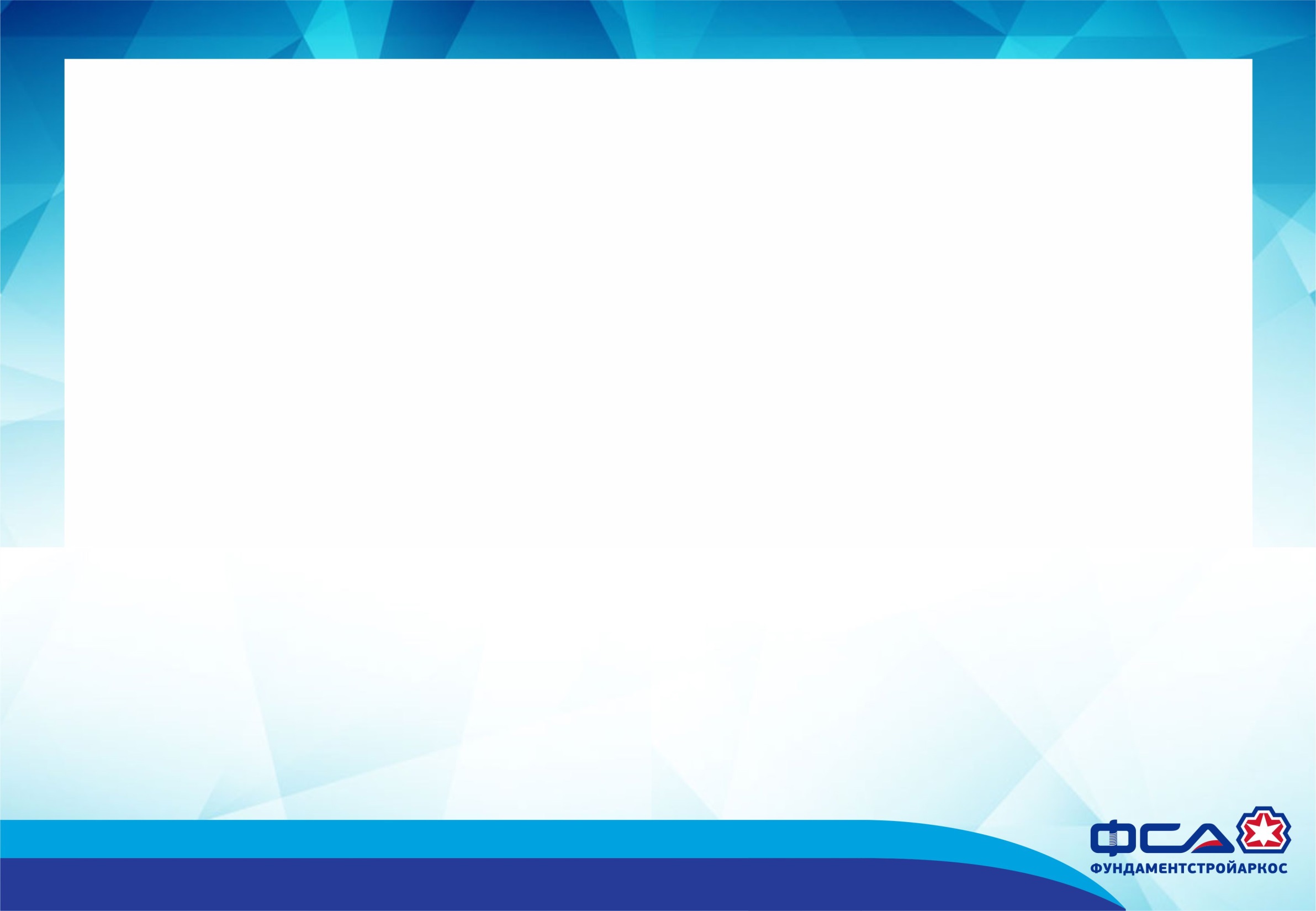 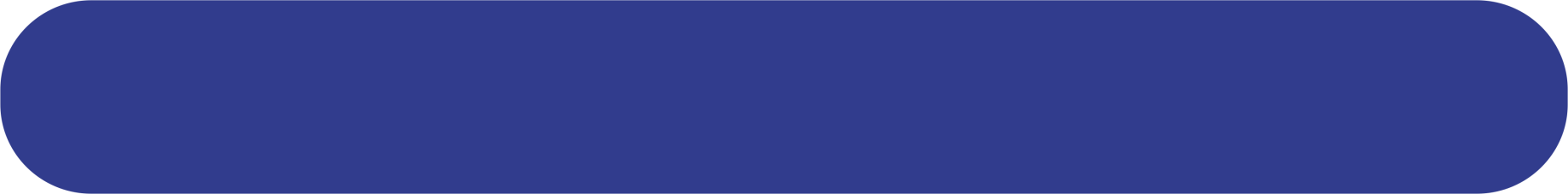 Основными особенностями при обустройстве месторождений на вечной мерзлоте являются:
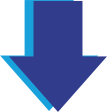 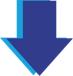 большая 
удалённость месторождений
отсутствие 
инфраструктуры и дорог
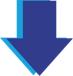 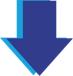 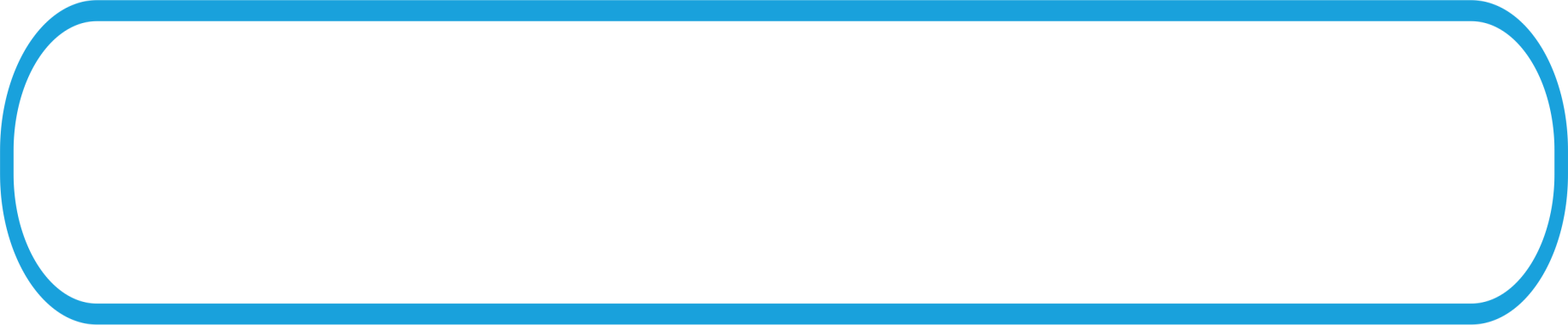 ЭТО ТРЕБУЕТ ЗНАЧИТЕЛЬНЫХ
транспортных затрат на доставку людей, 
материалов и оборудования, 
затрат на обустройство и дальнейшую эксплуатацию объектов месторождений
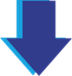 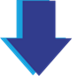 РЕШЕНИЕ: 
Применение систем температурной стабилизации
 грунтов оснований
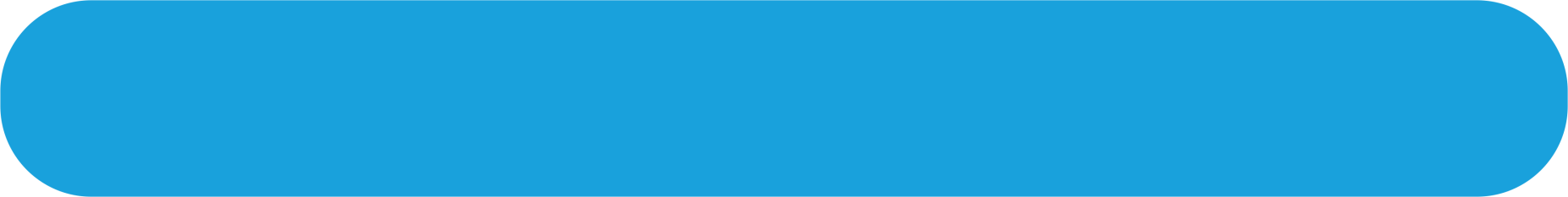 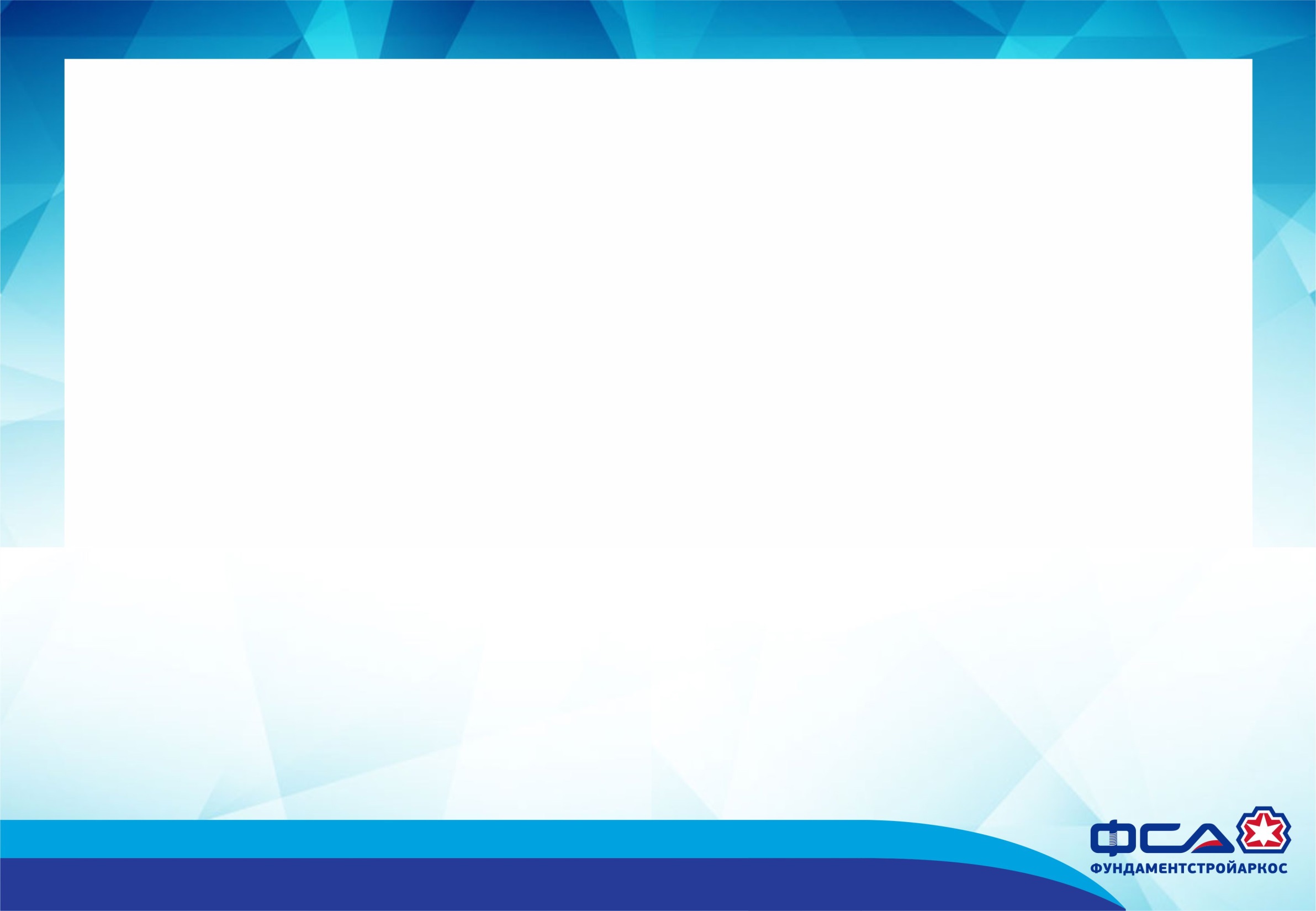 География работ НПО «Фундаментстройаркос» по температурной стабилизации вечномерзлых  грунтов
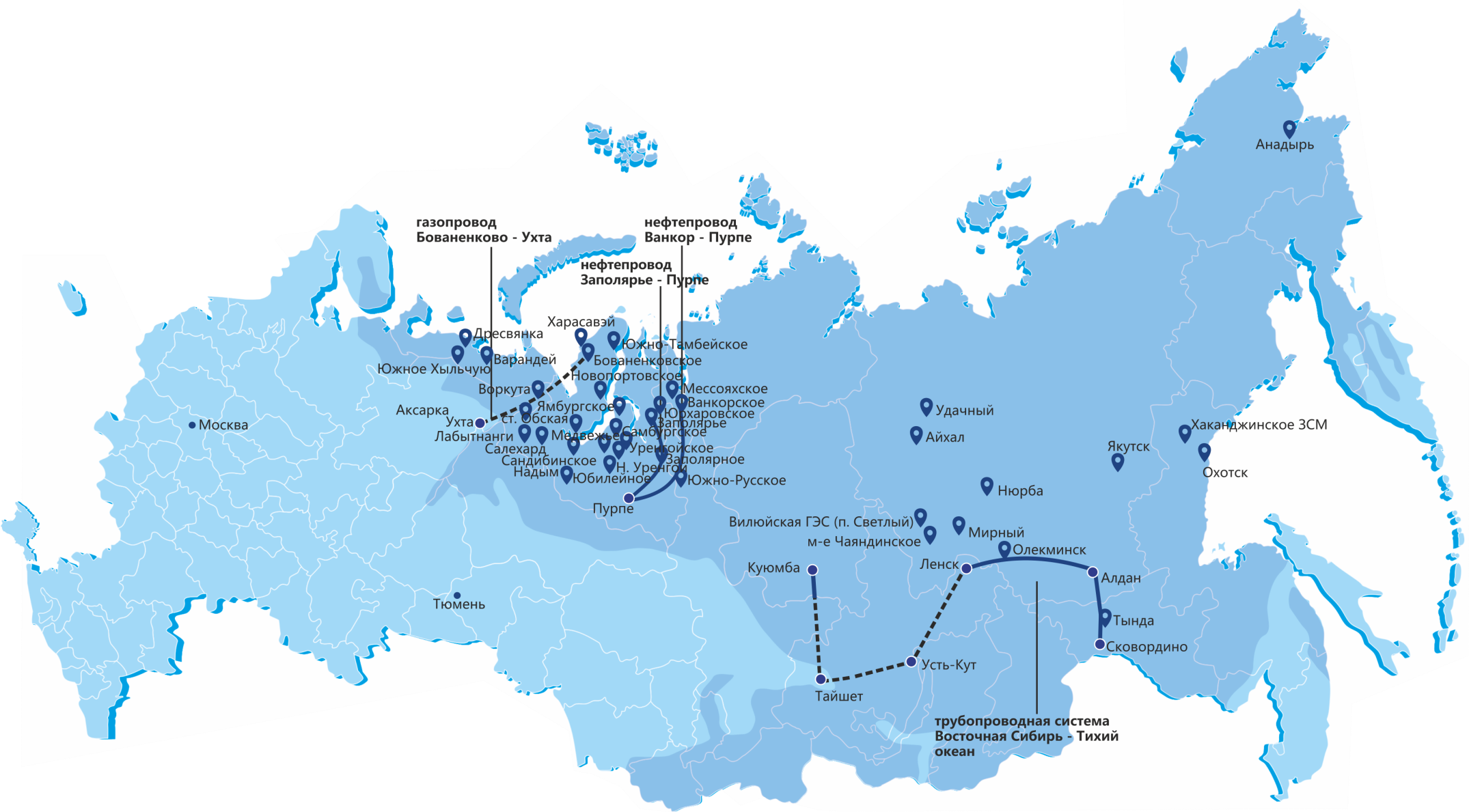 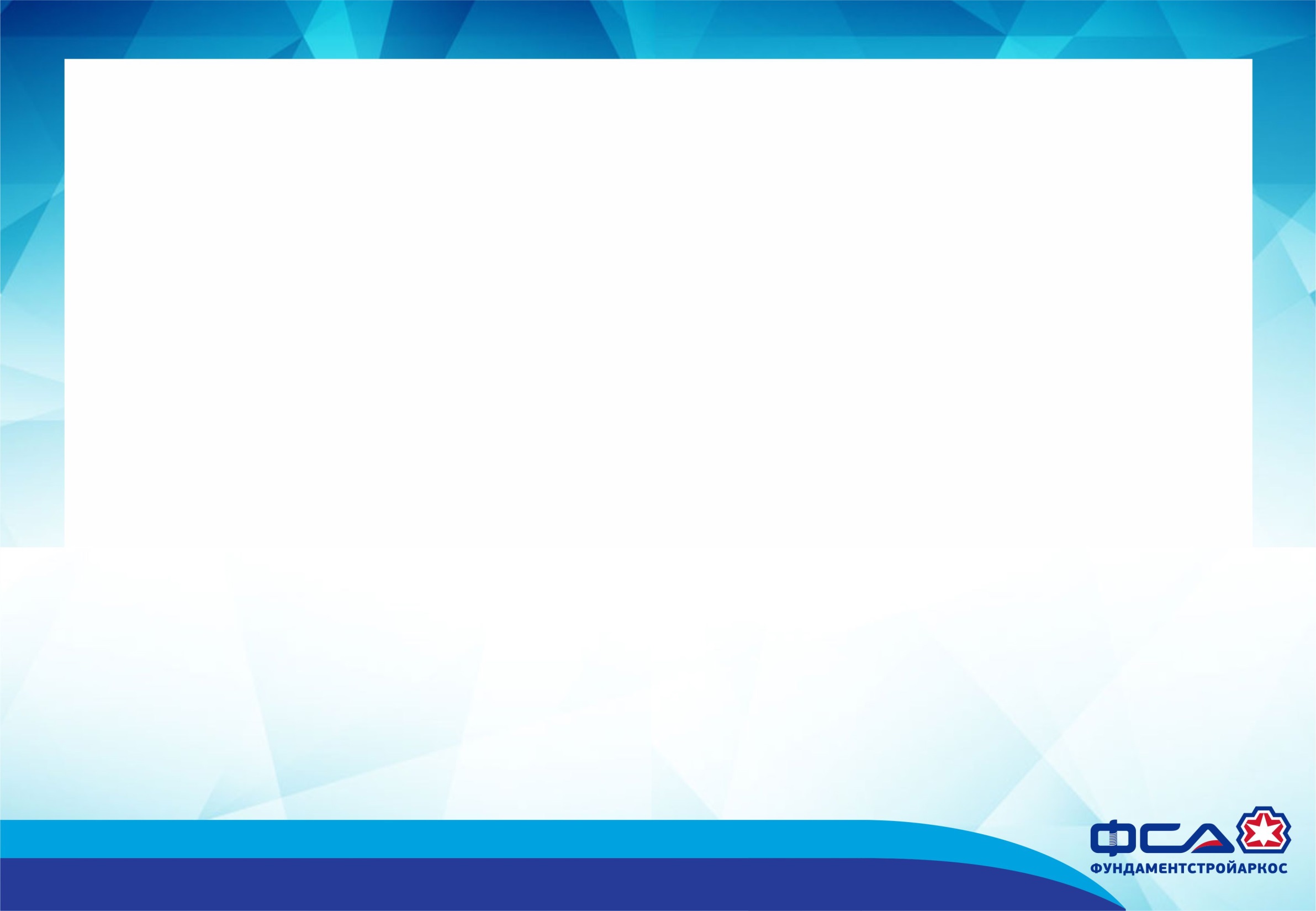 Природно-климатические и технологические особенности месторождений
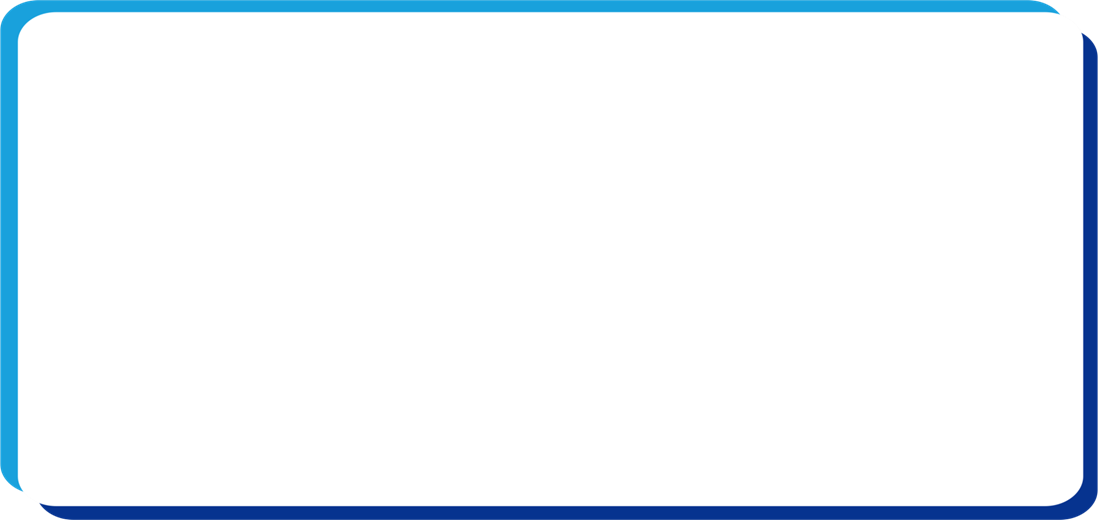 инженерно-геологические условия, 
температуры вечномерзлых грунтов, 
климатические условия, 
необходимость учета влияния изменения климата, 
повышение температуры грунтов в процессе строительства, 
изменение снегозаносов на объектах, 
влияние техногенного воздействия на грунты основания, 
изменение водно-теплового режима эксплуатации объекта, 
влияние подземных коммуникаций, 
      и прочие факторы.
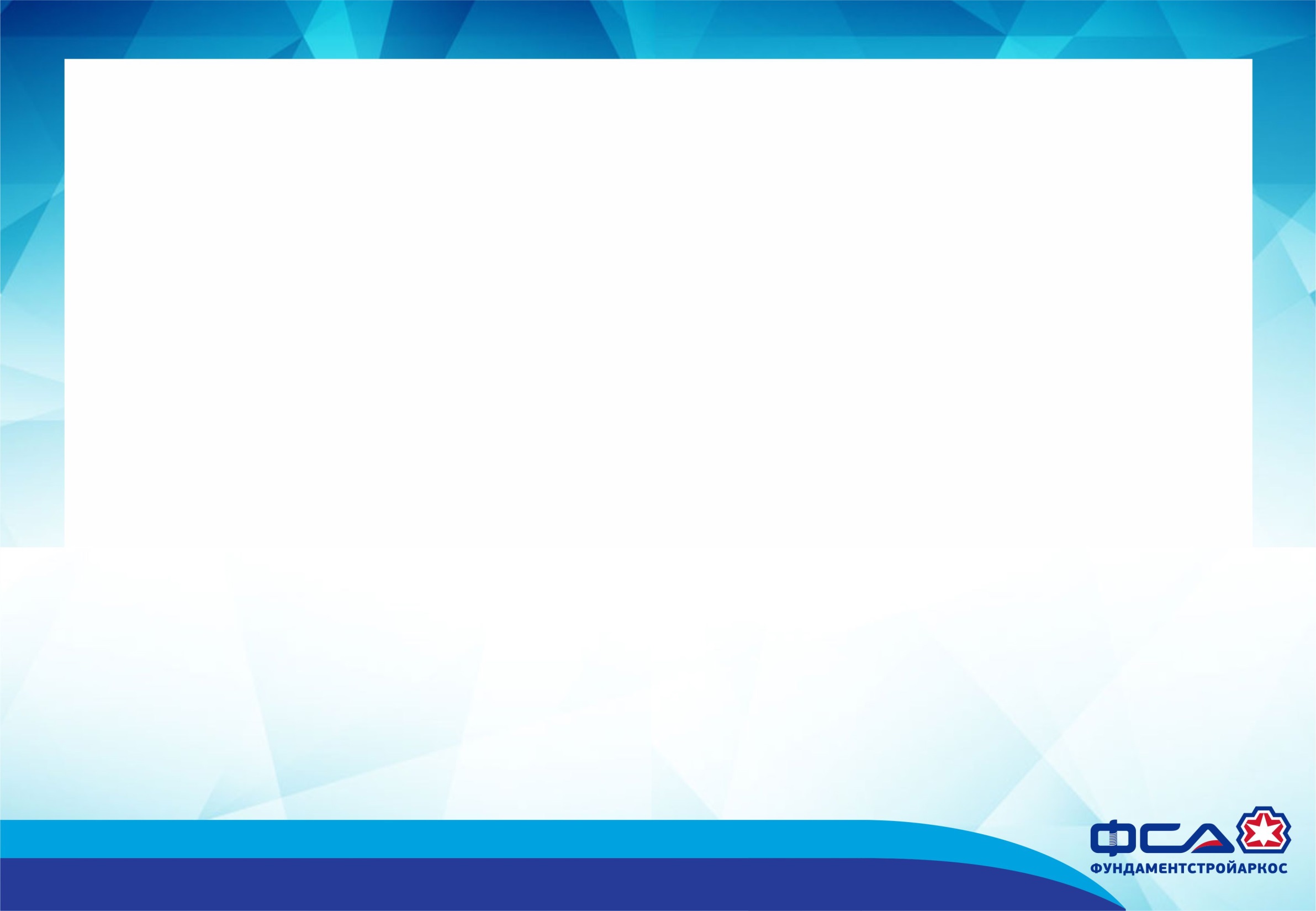 Влияние природных и техногенных факторов на Бованенковском месторождении
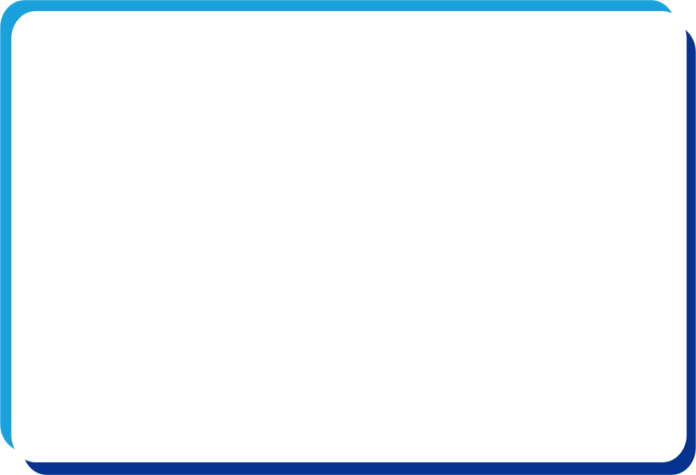 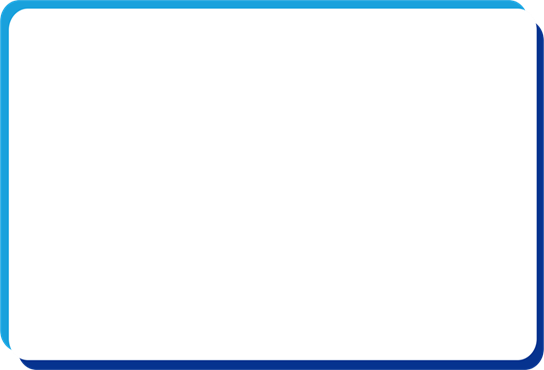 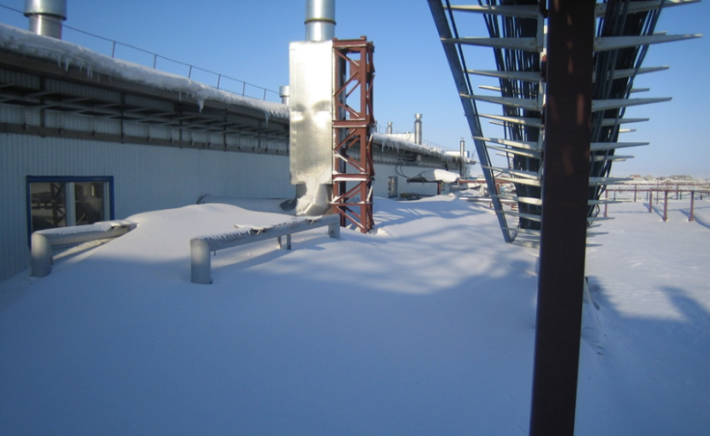 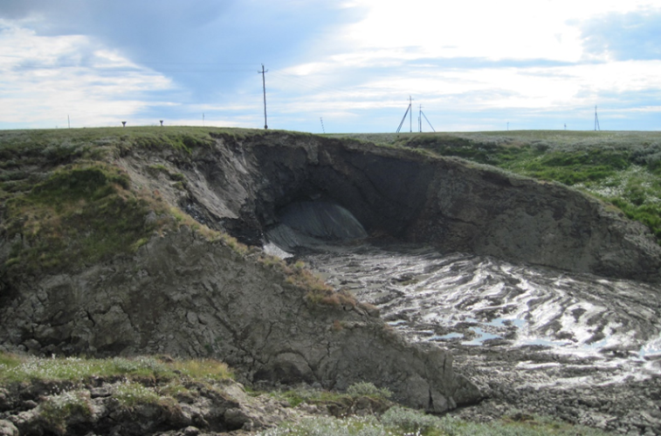 Повышенные снегозаносы
Лед и ледогрунт
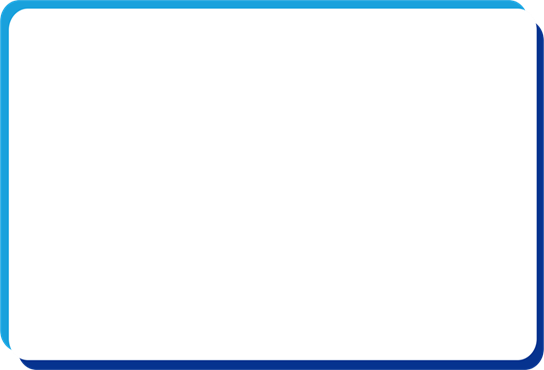 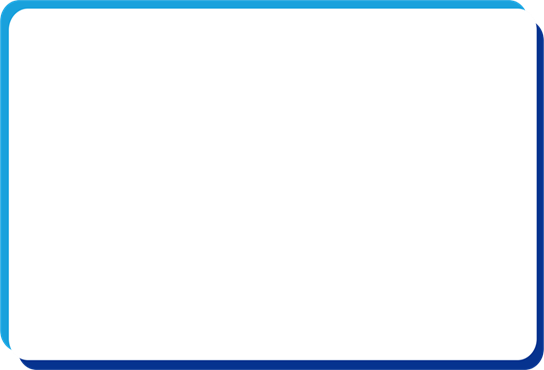 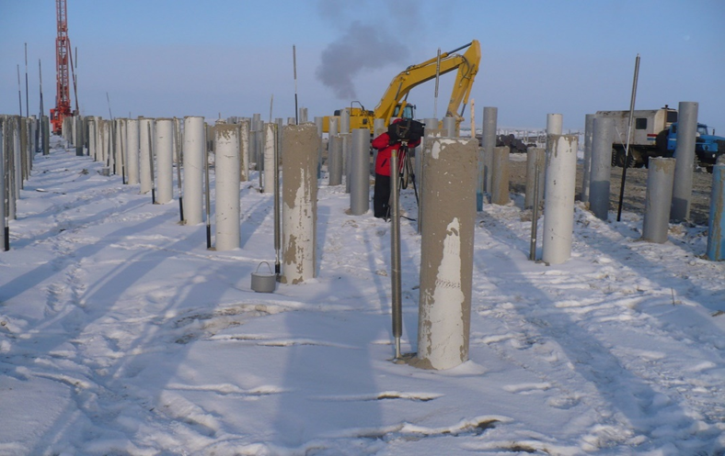 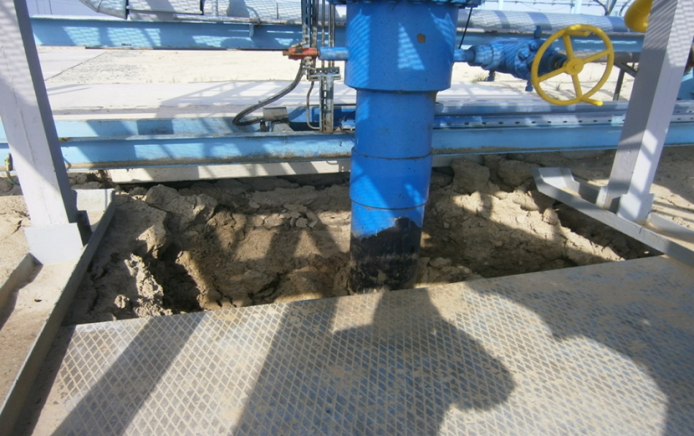 Осадки грунтов при растеплении сильнольдистых 
грунтов в приустьевой зоне скважин
Сильнозасоленные грунты
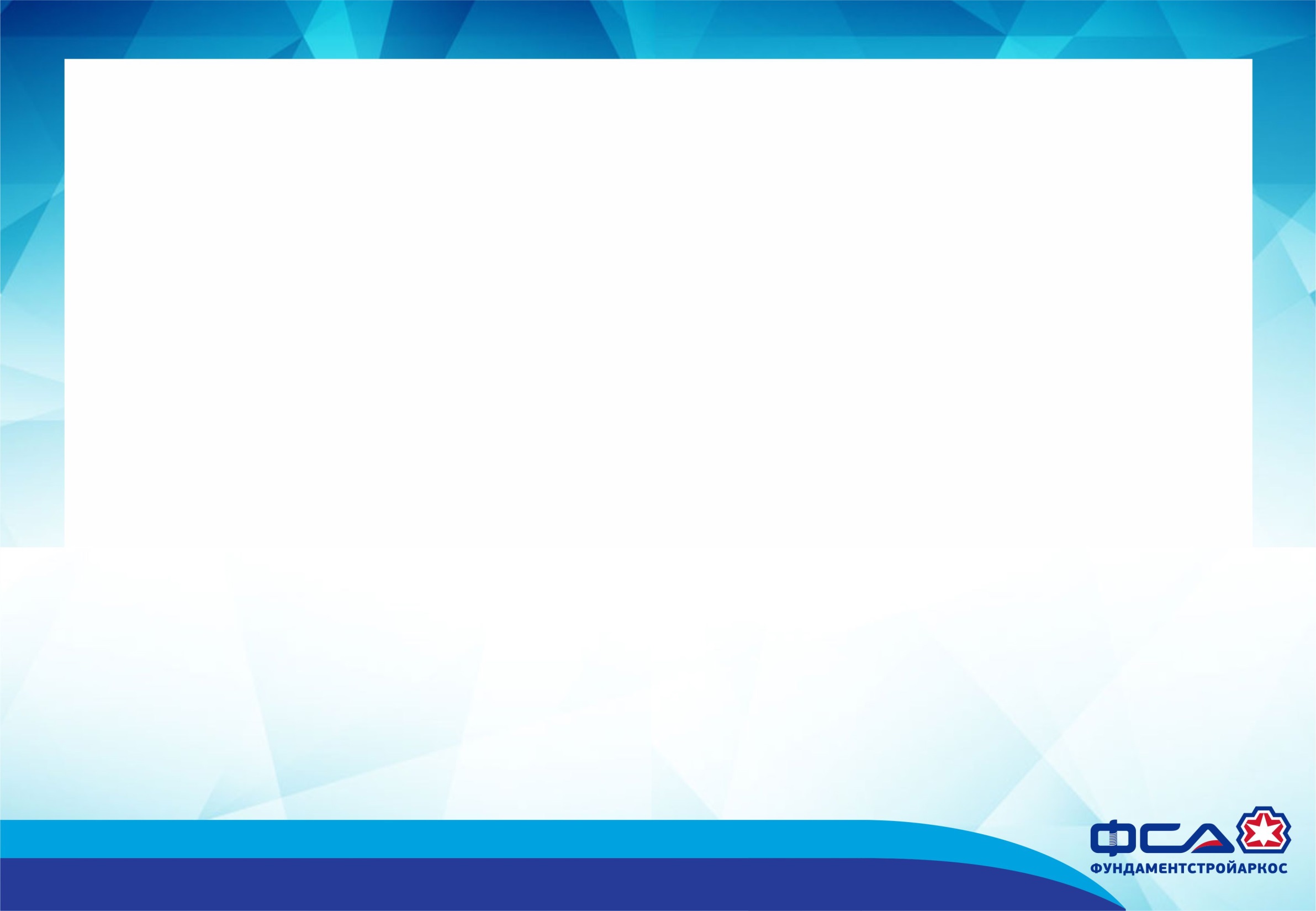 Влияние природных и техногенных факторов на  месторождениях Надым-Пур-Тазовского региона
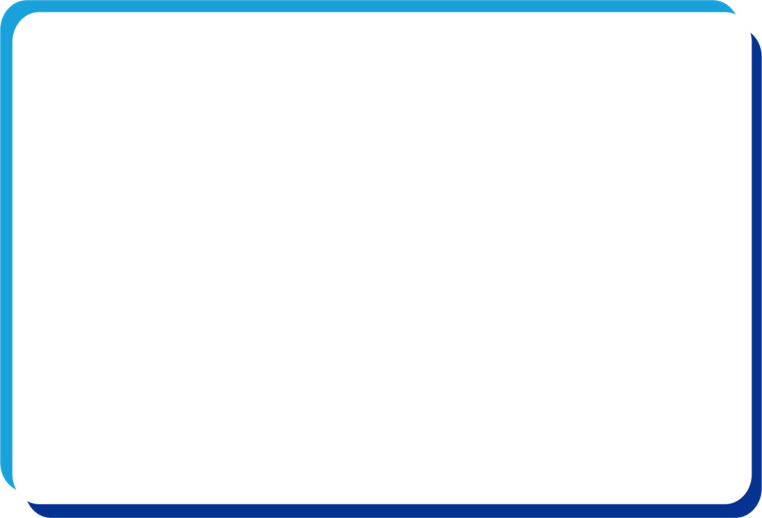 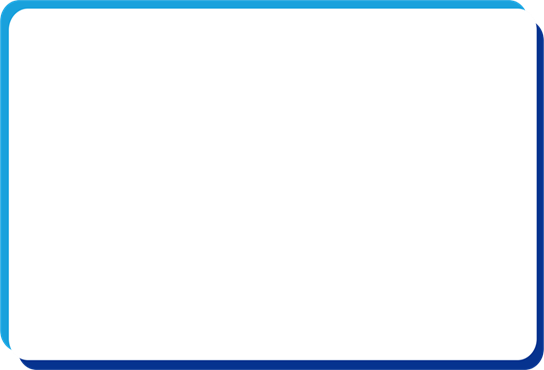 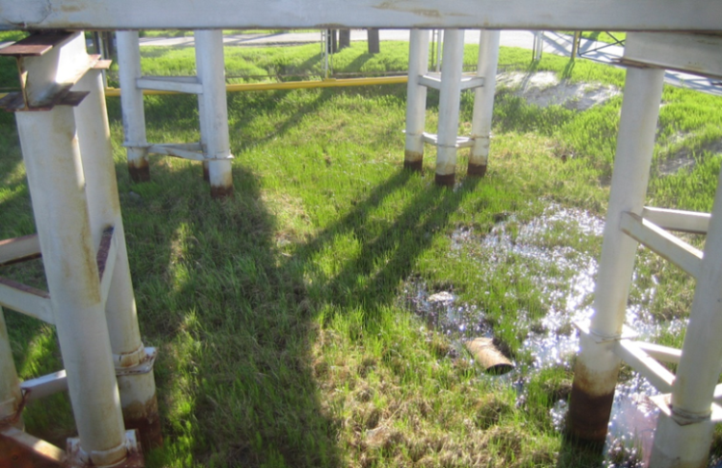 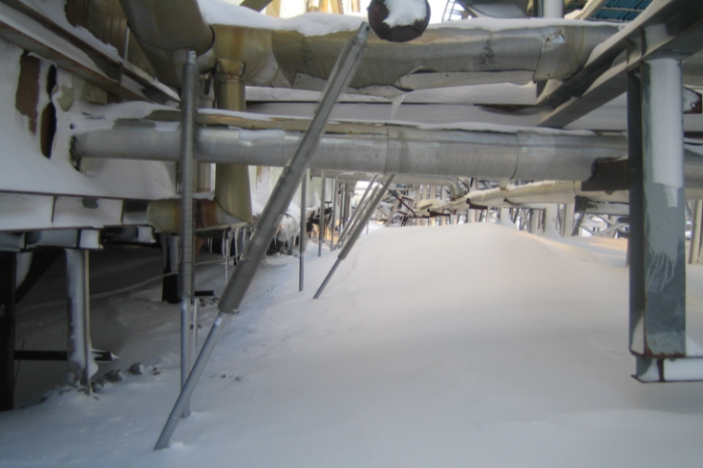 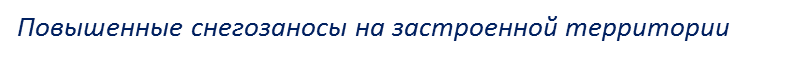 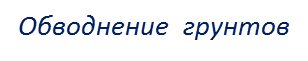 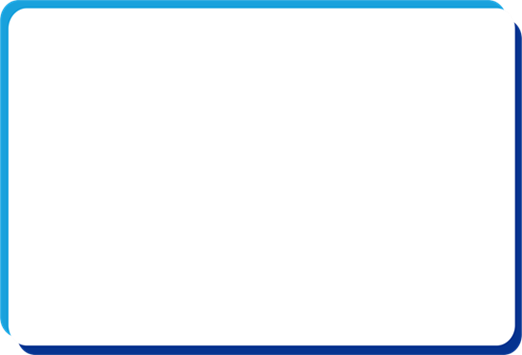 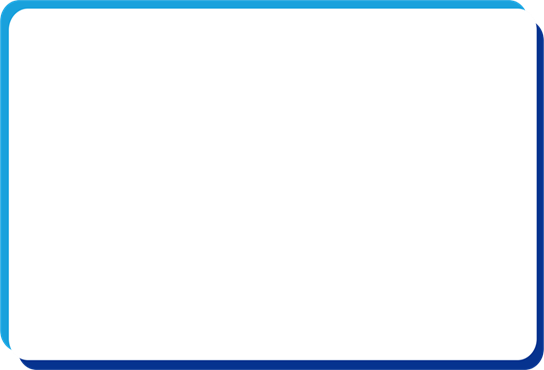 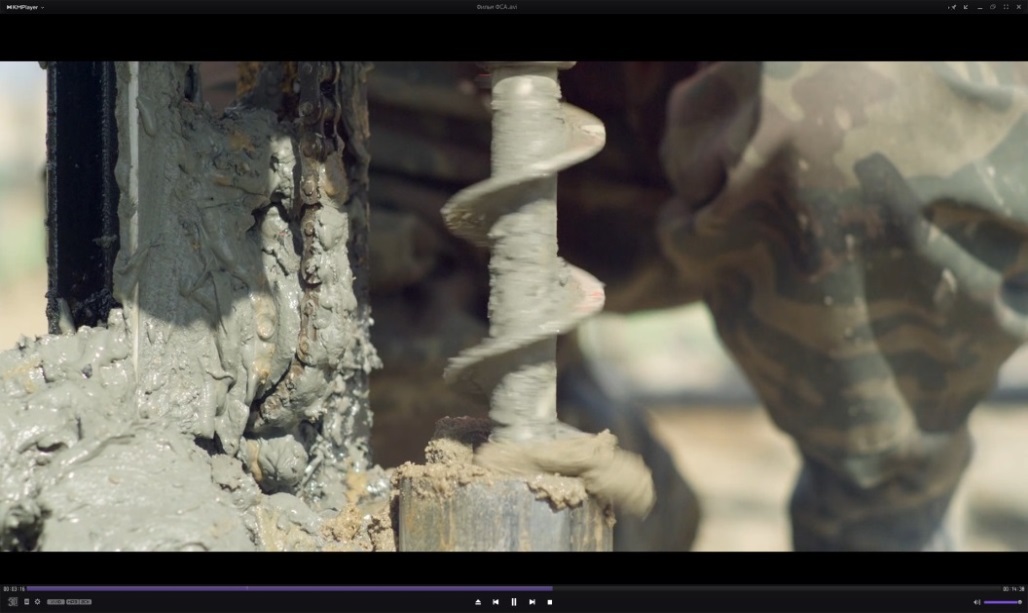 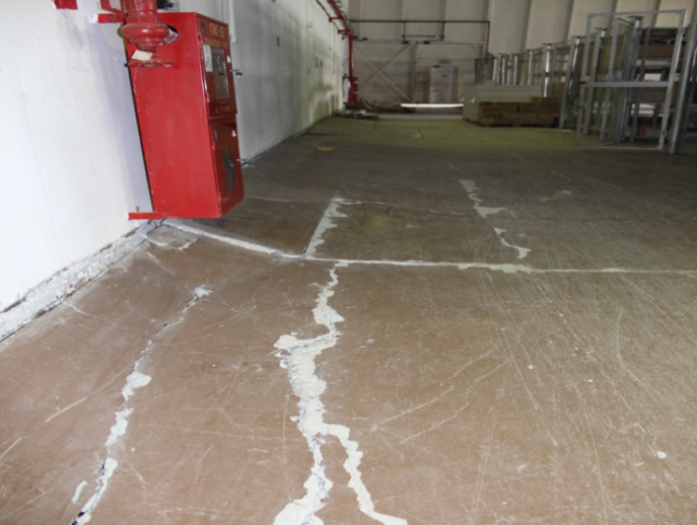 Растепление грунтов 
при повышении температуры в помещении
Талые сильнопучинистые грунты до 14 метров
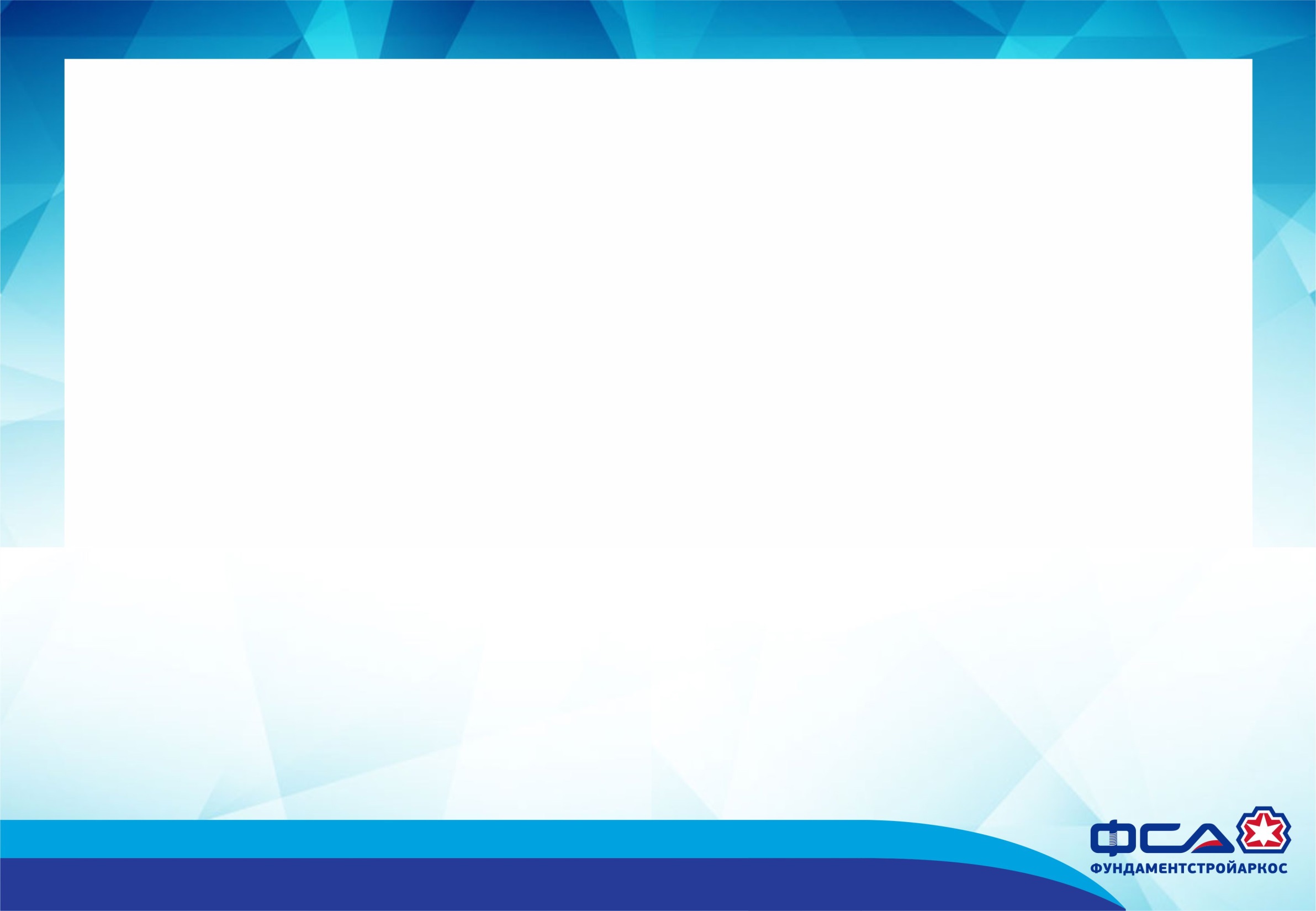 Влияние природных  факторов на Чаяндинском  месторождении
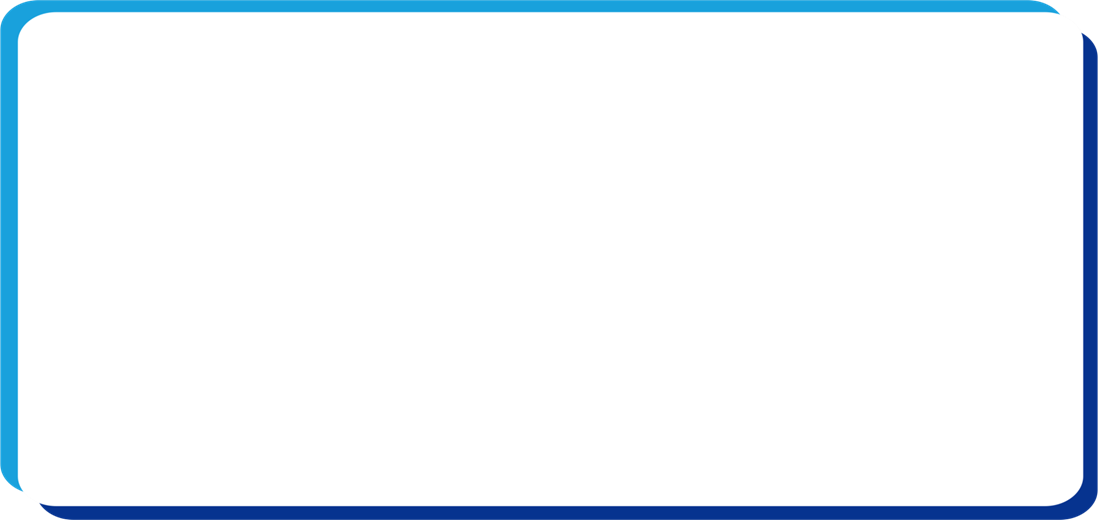 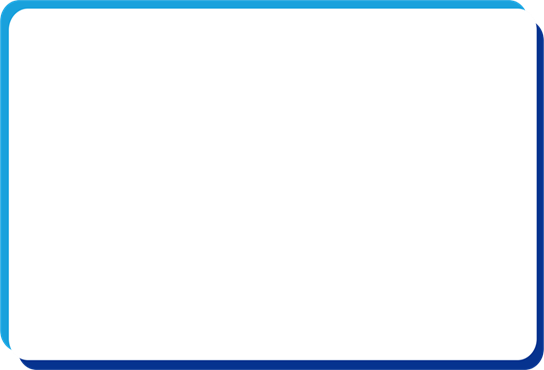 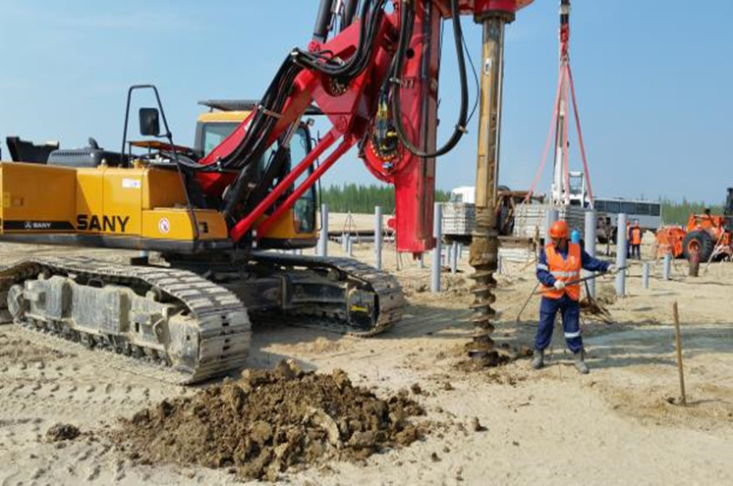 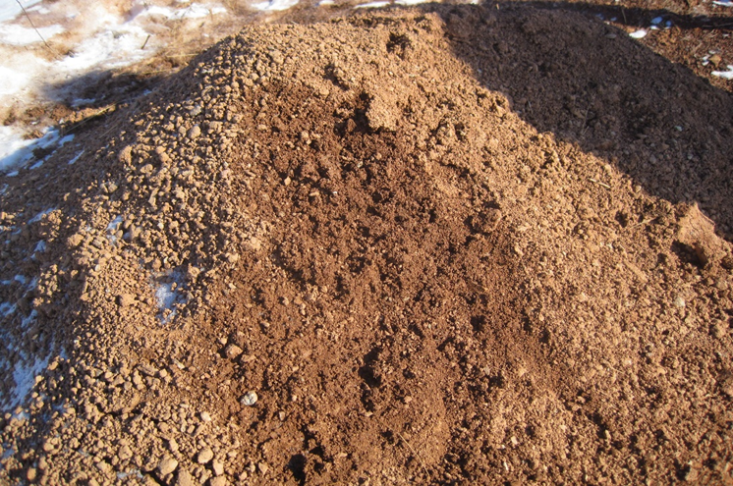 Влияние солнечной радиации
Залегание талых грунтов до 10 метров
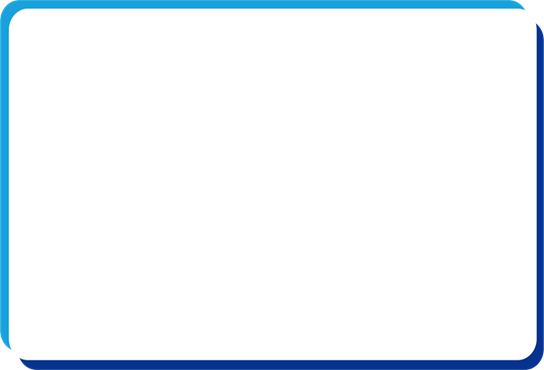 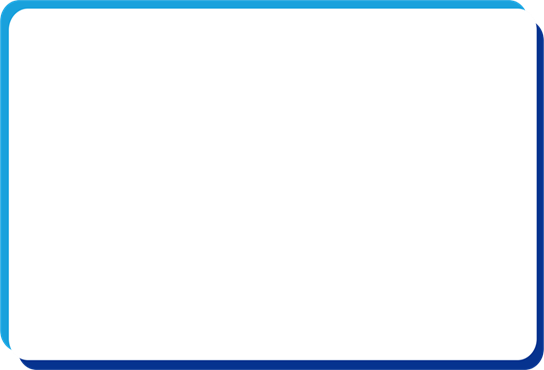 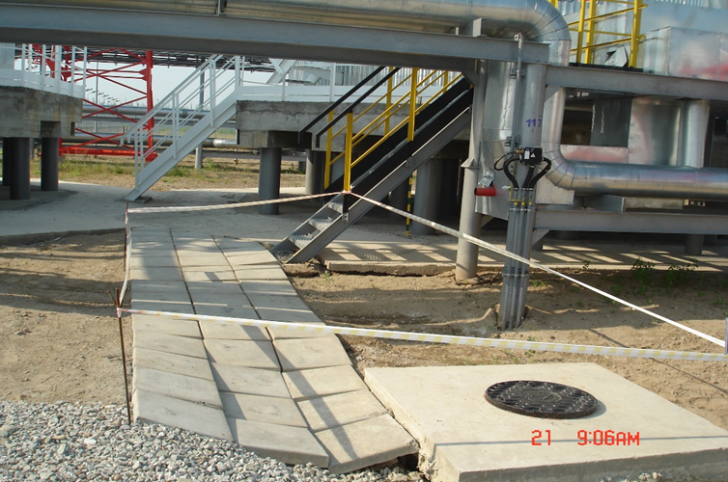 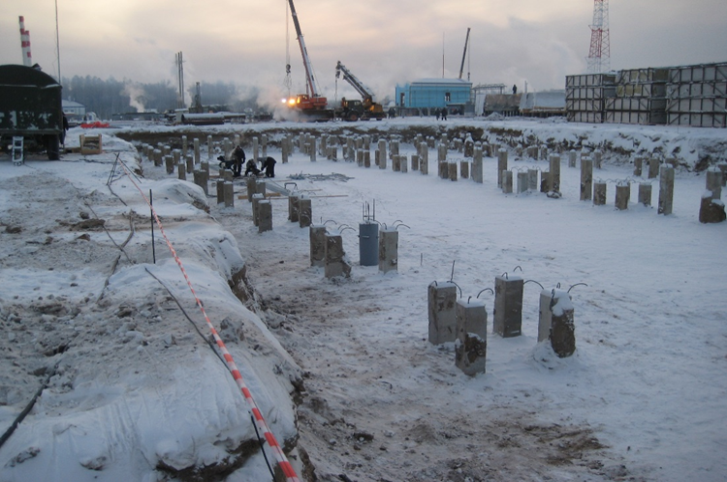 Влияние паводковых и техногенных вод
Продолжительный период низких температур воздуха
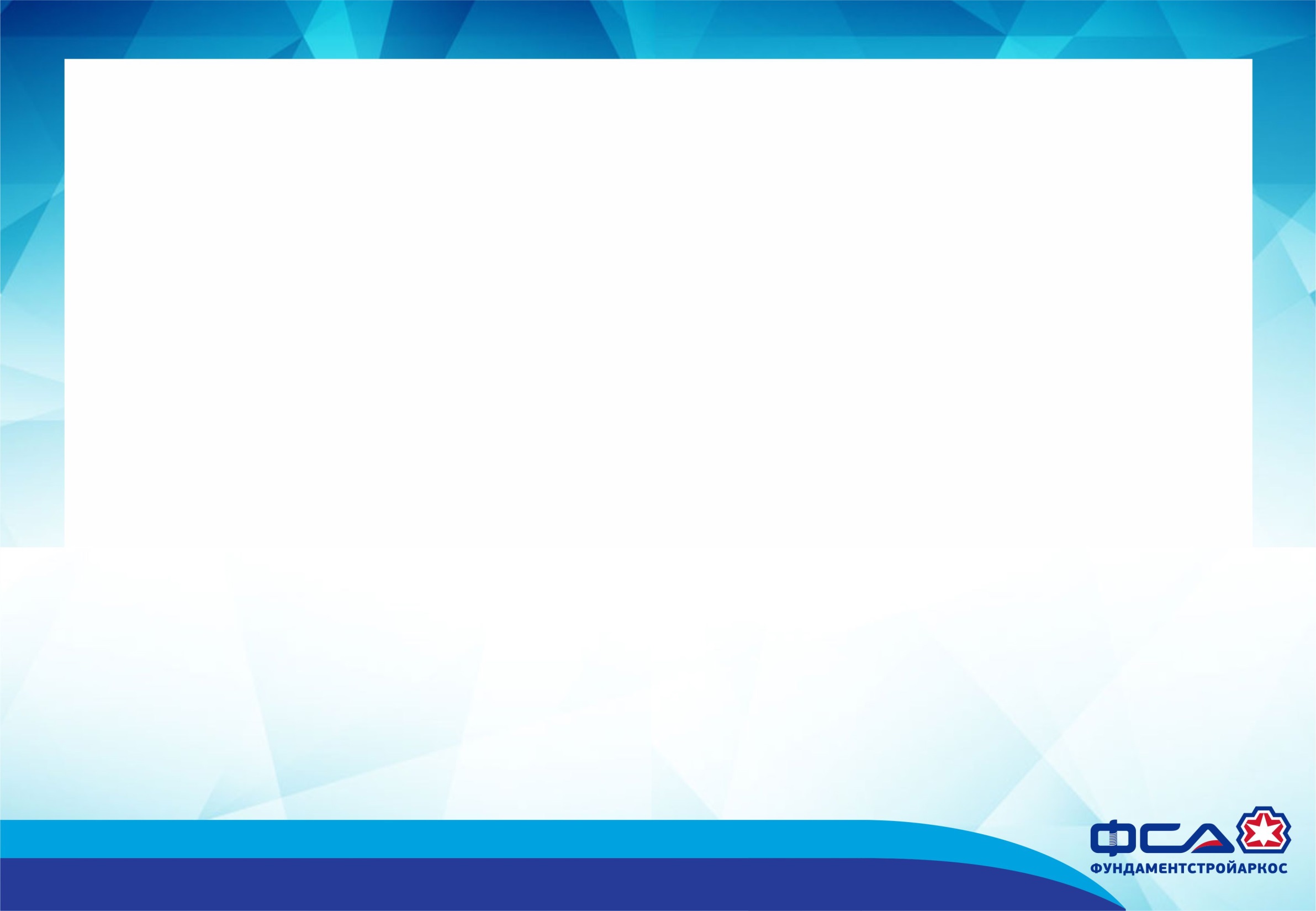 Влияние природных и техногенных факторов 
на Чаяндинском  месторождении
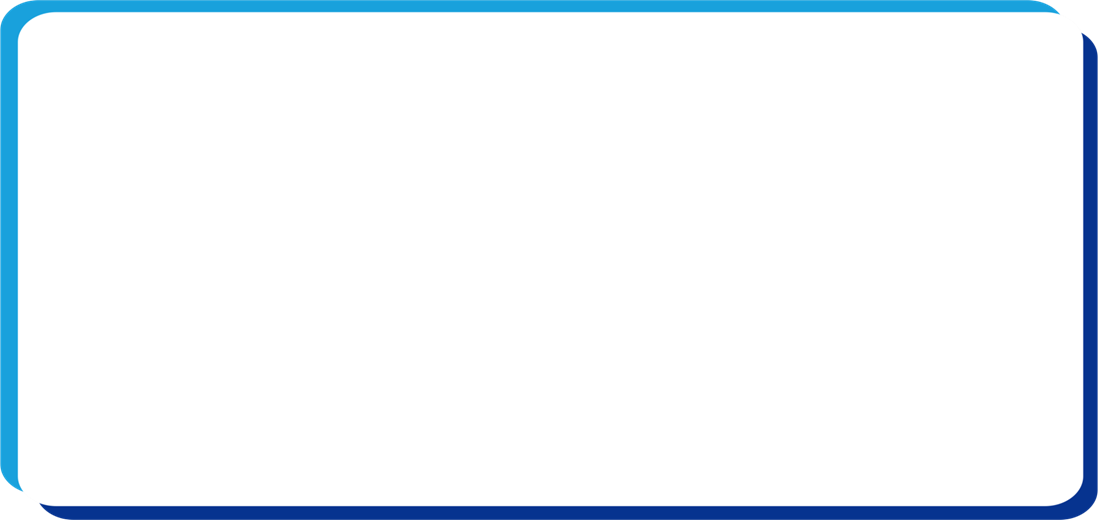 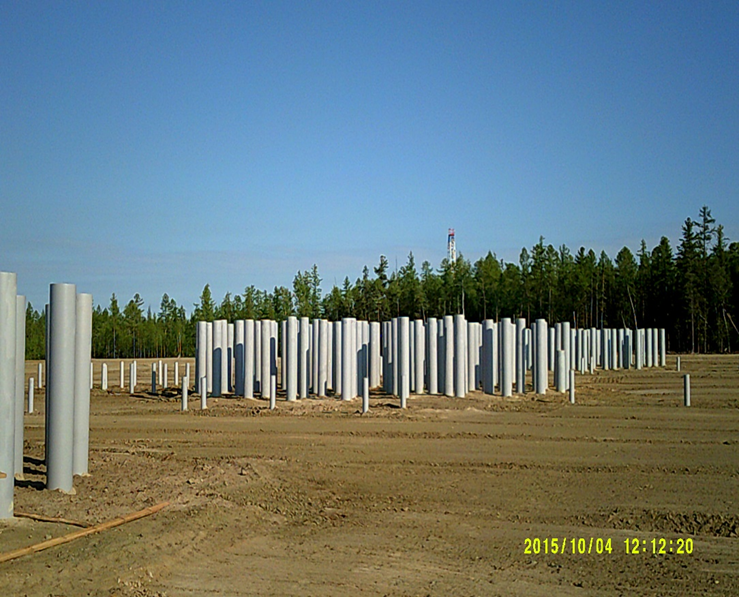 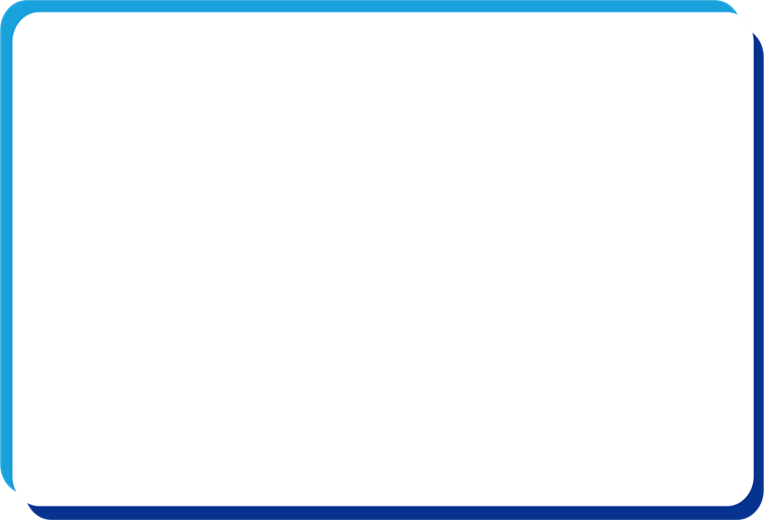 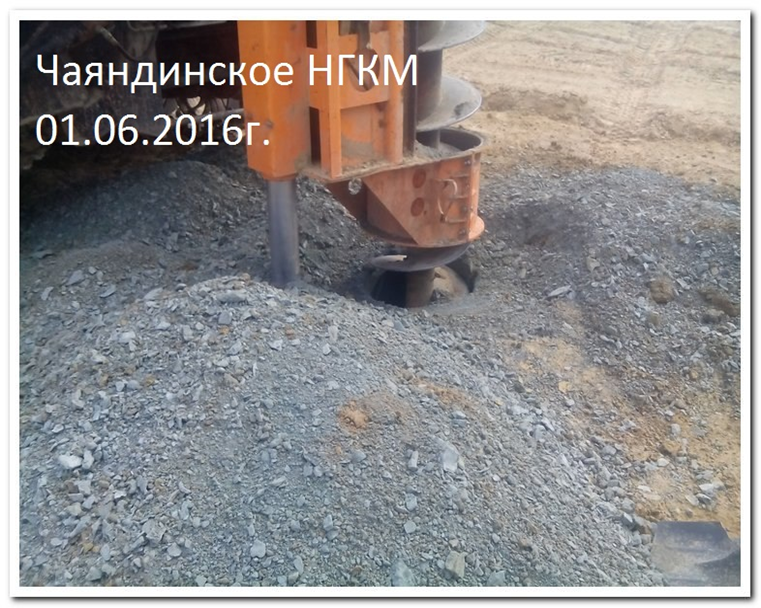 Растепление грунтов  при  погружении свай  с малым шагом
Залегание скальных грунтов
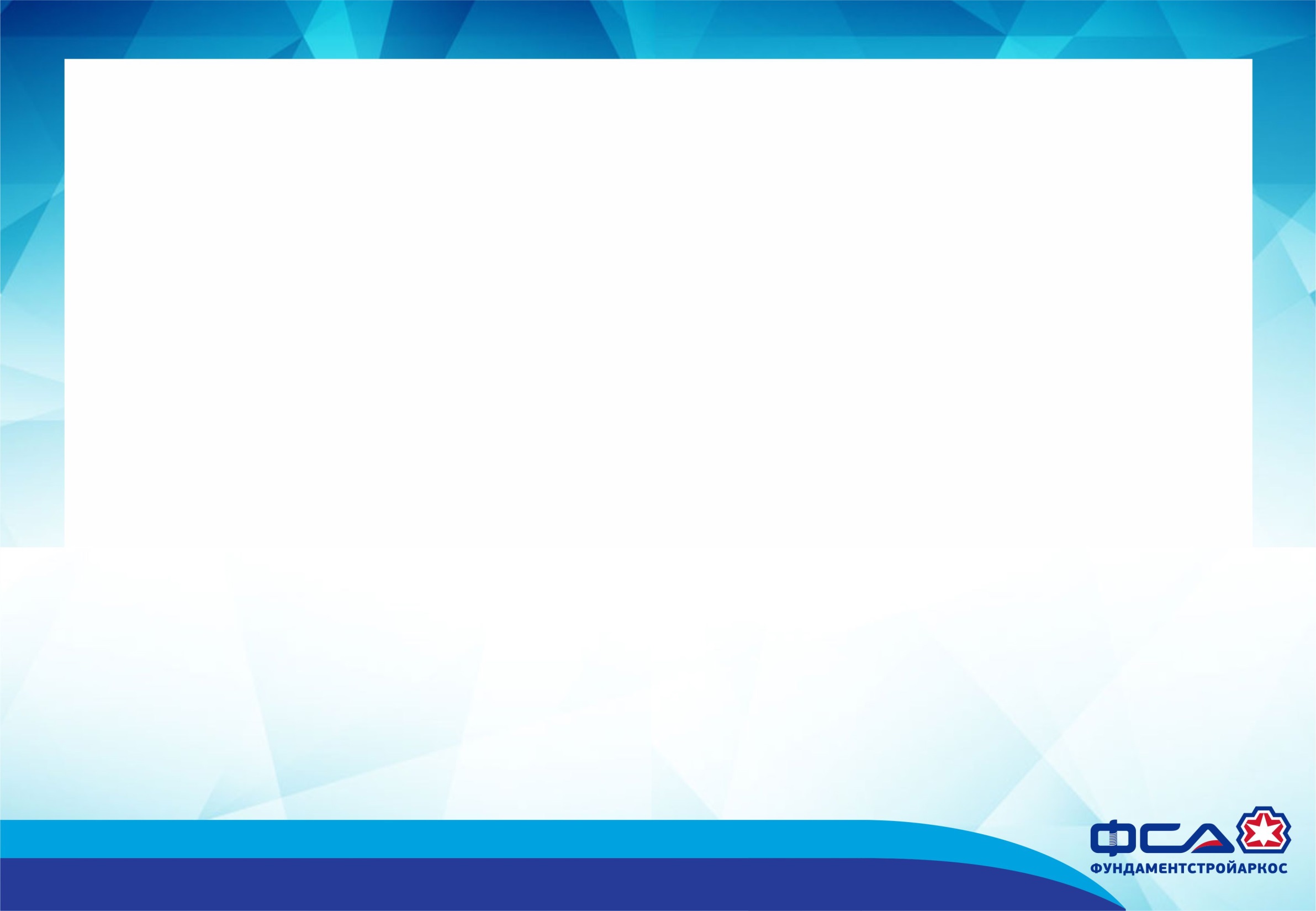 Влияние природных и техногенных факторов на 
Харасавейском   месторождении
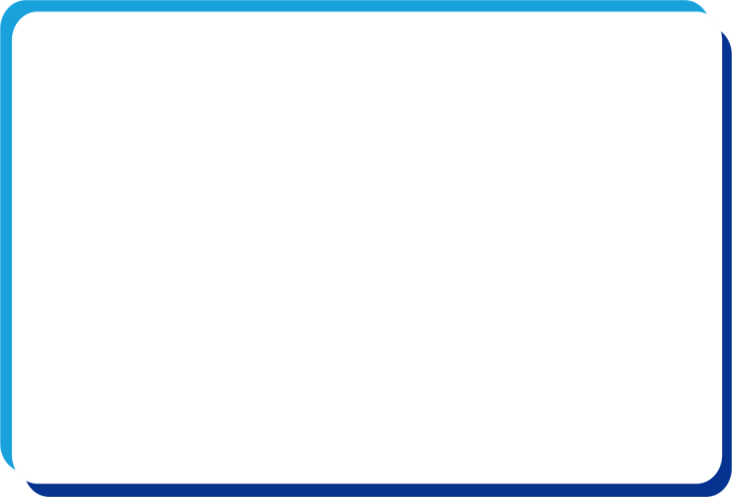 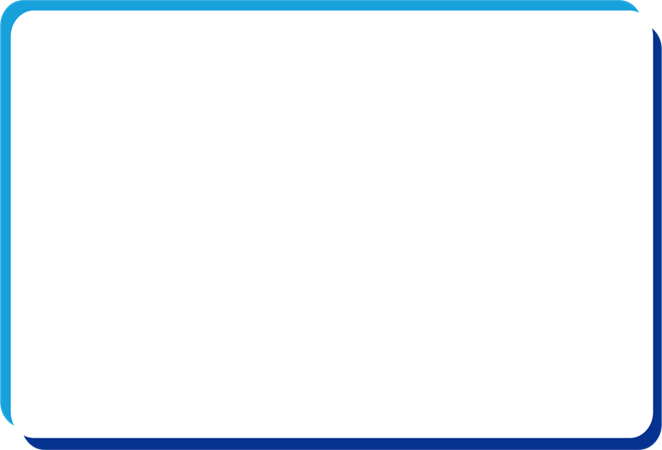 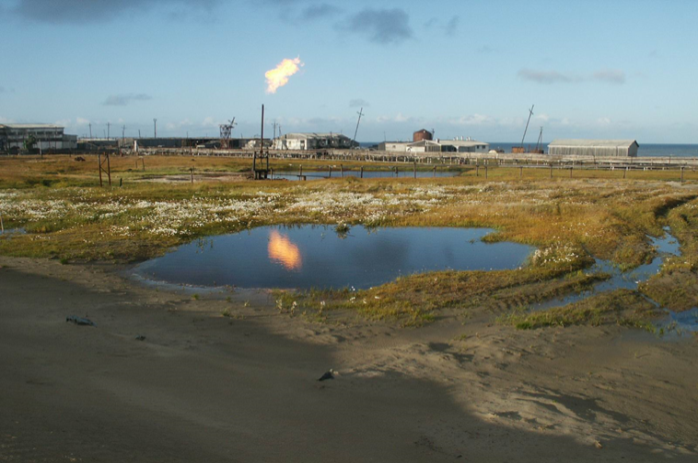 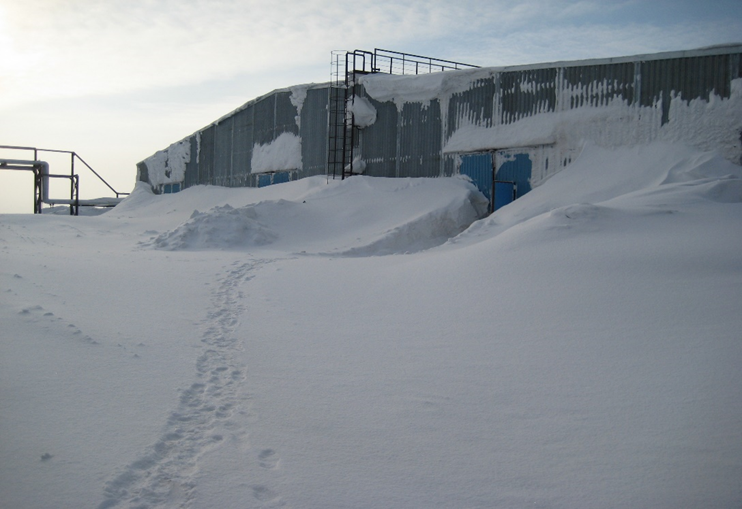 Большие снегозаносы
Термокарст от теплового техногенного воздействия
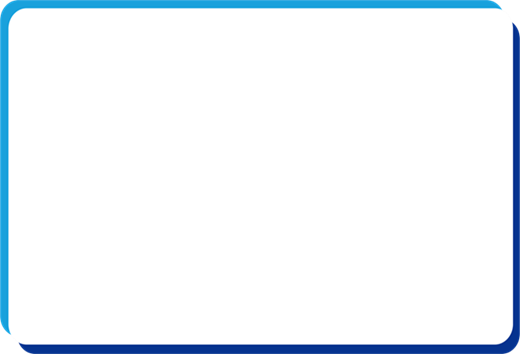 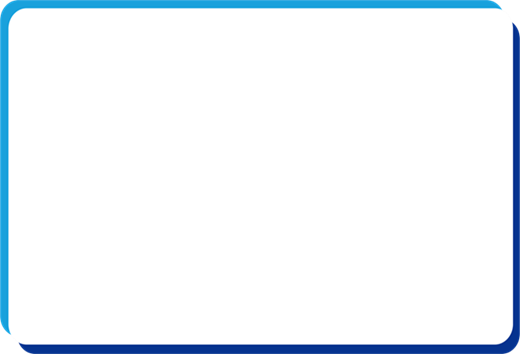 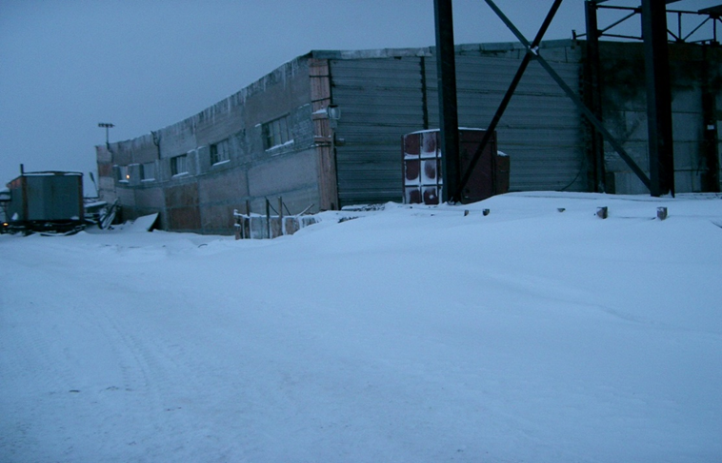 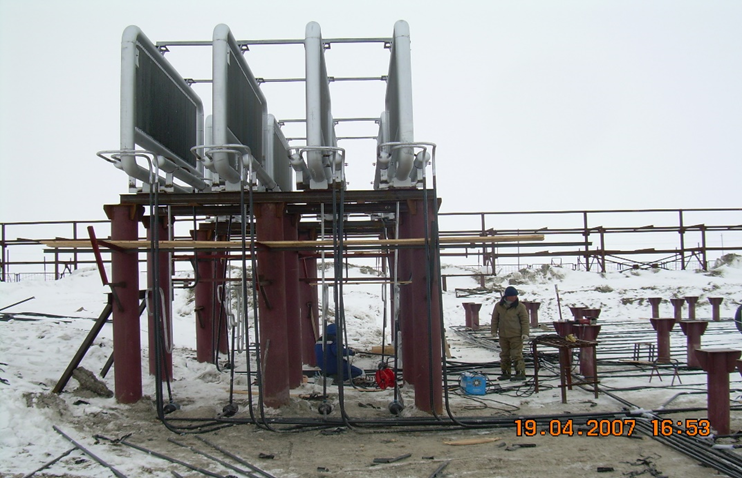 Изменение температуры эксплуатации объекта
Залегание криопегов и льда  требует применения 
коротких свай с уширенной пятой
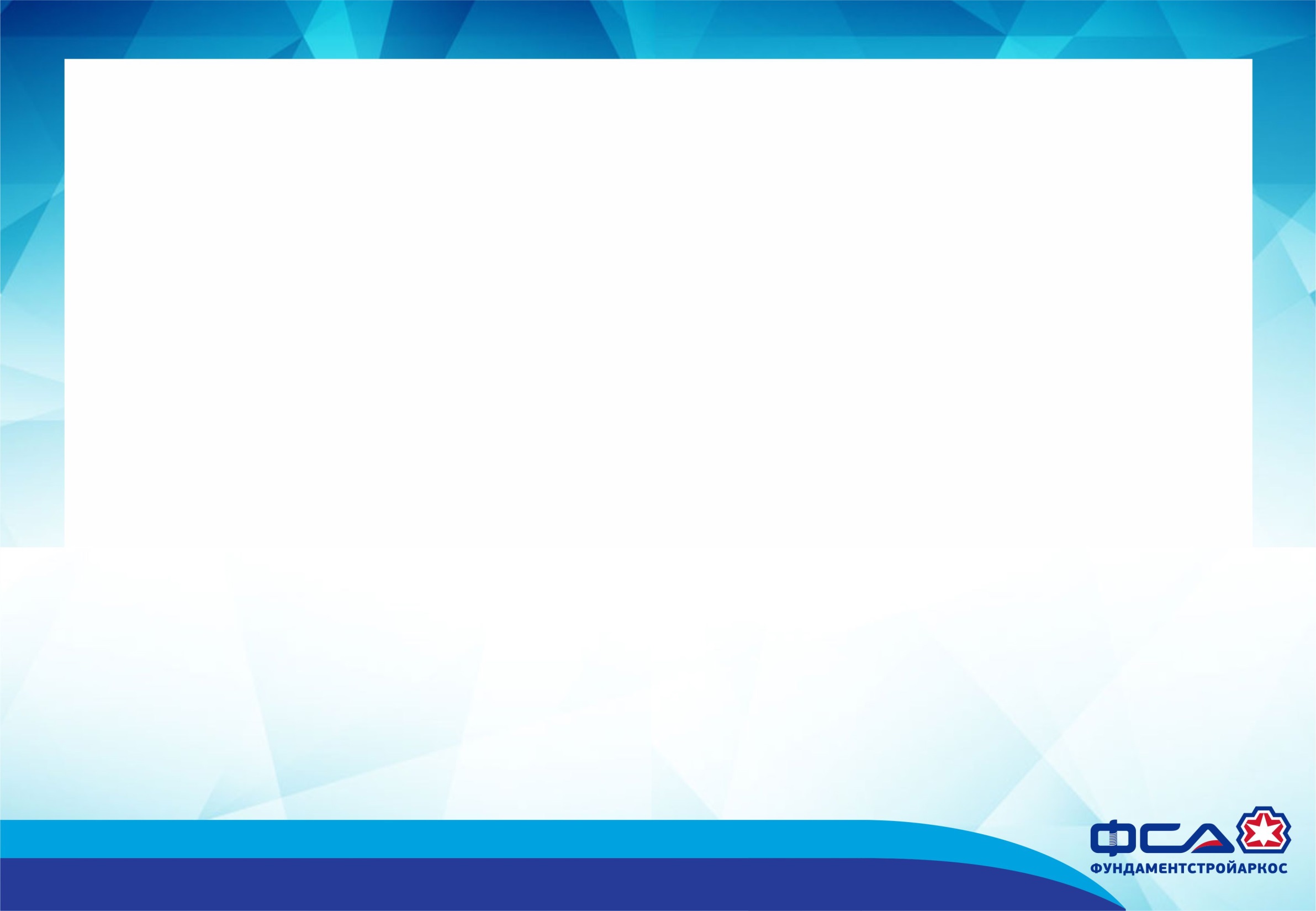 Здания с большими размерами в плане  и  системами температурной стабилизации «ГЕТ». ОБП Бованенковского  НГКМ
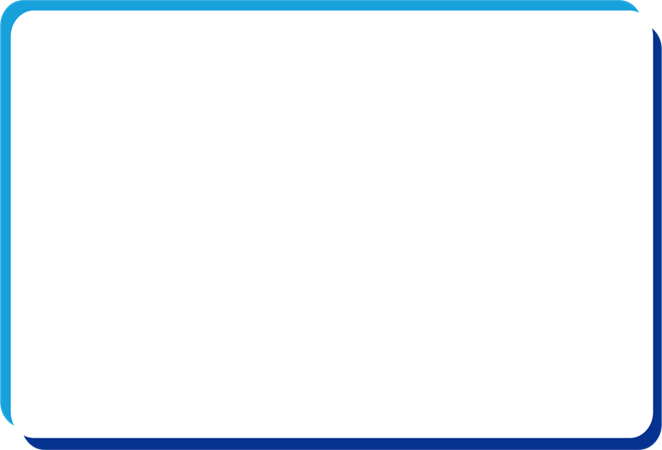 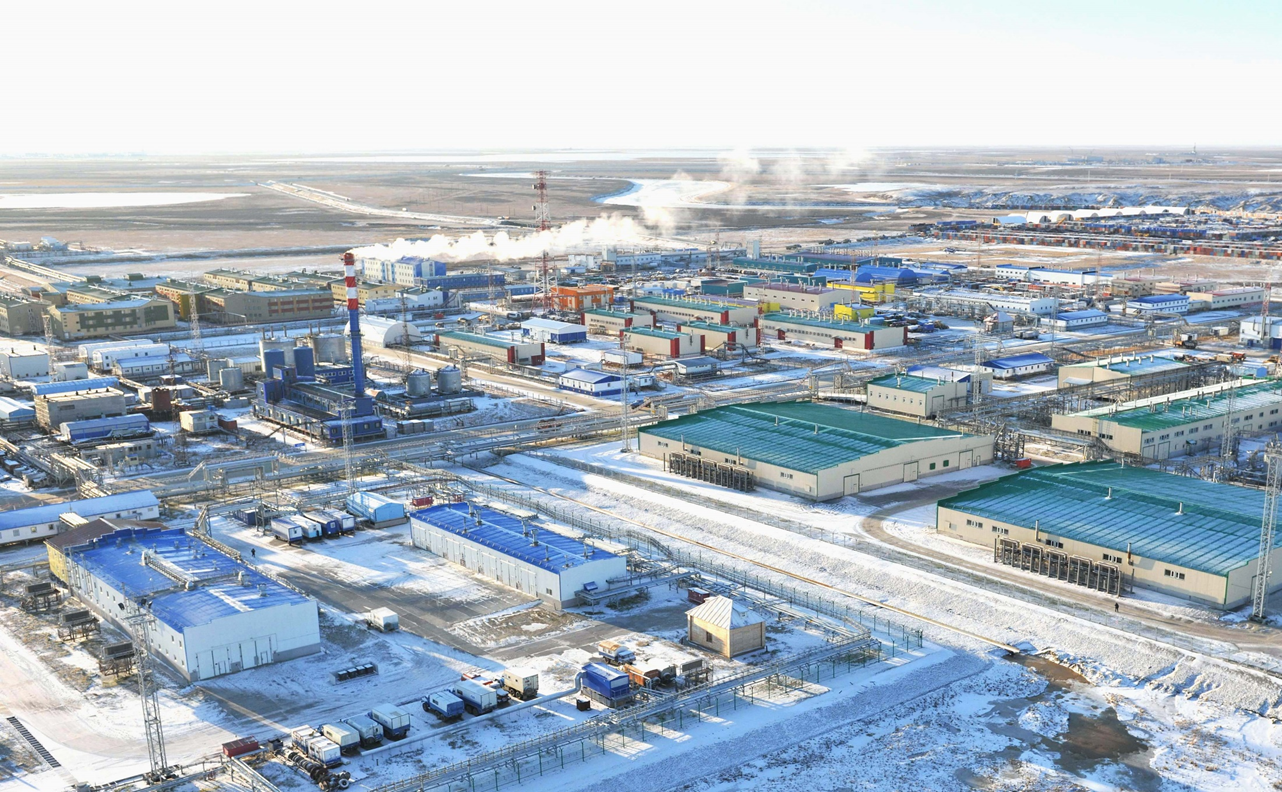 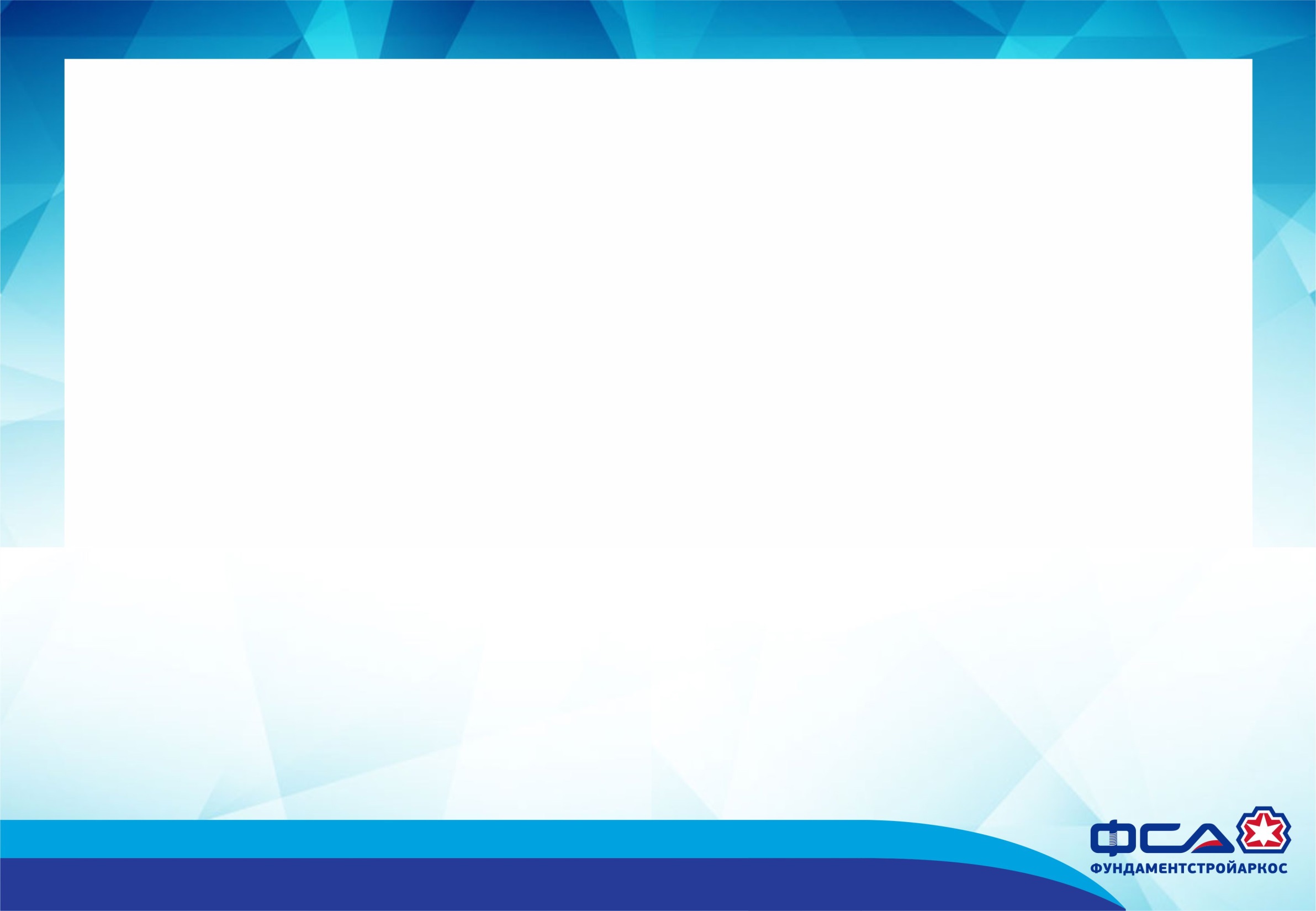 Система температурной стабилизации «ГЕТ»
(Горизонтальная Естественнодействующая Трубчатая)
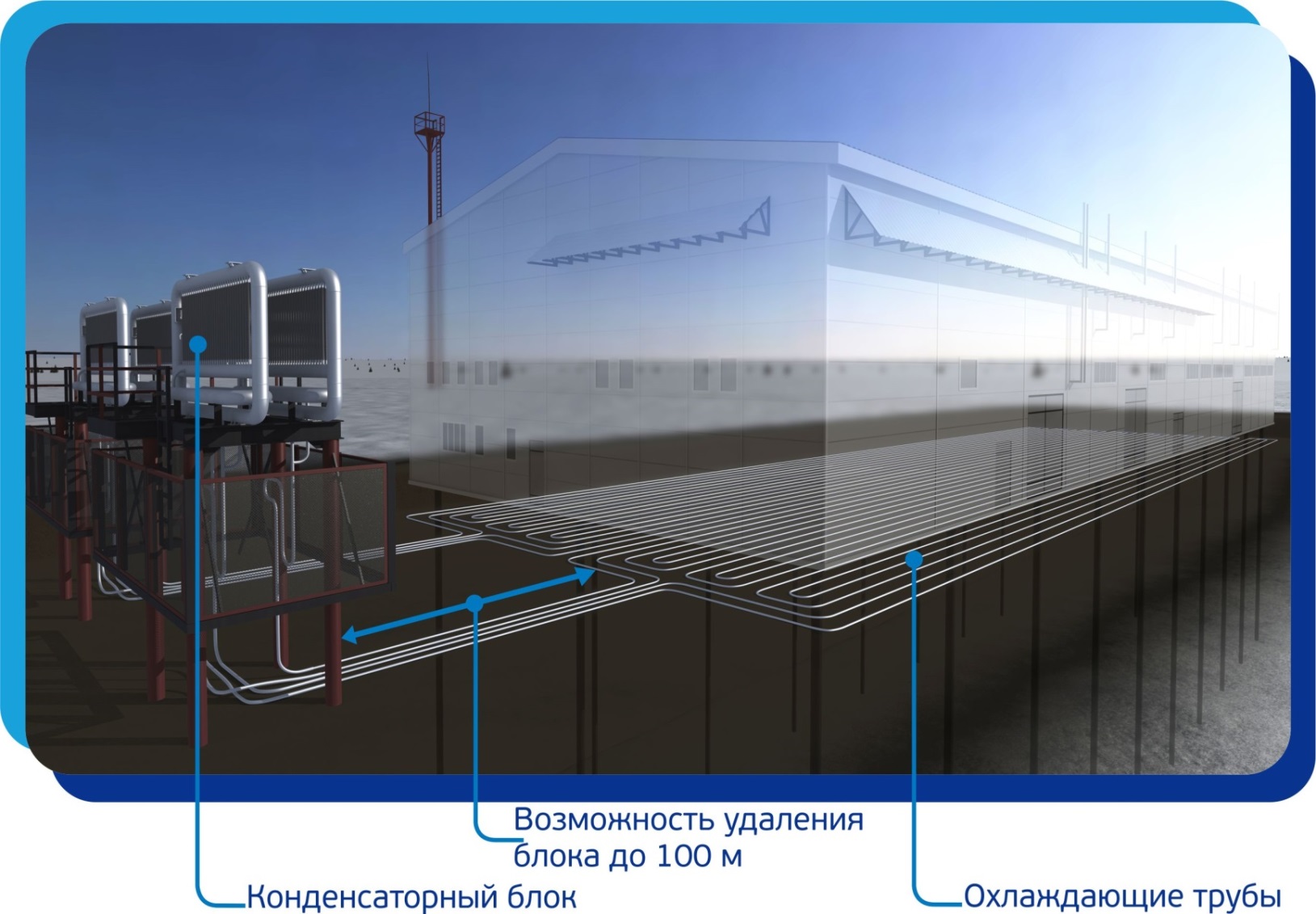 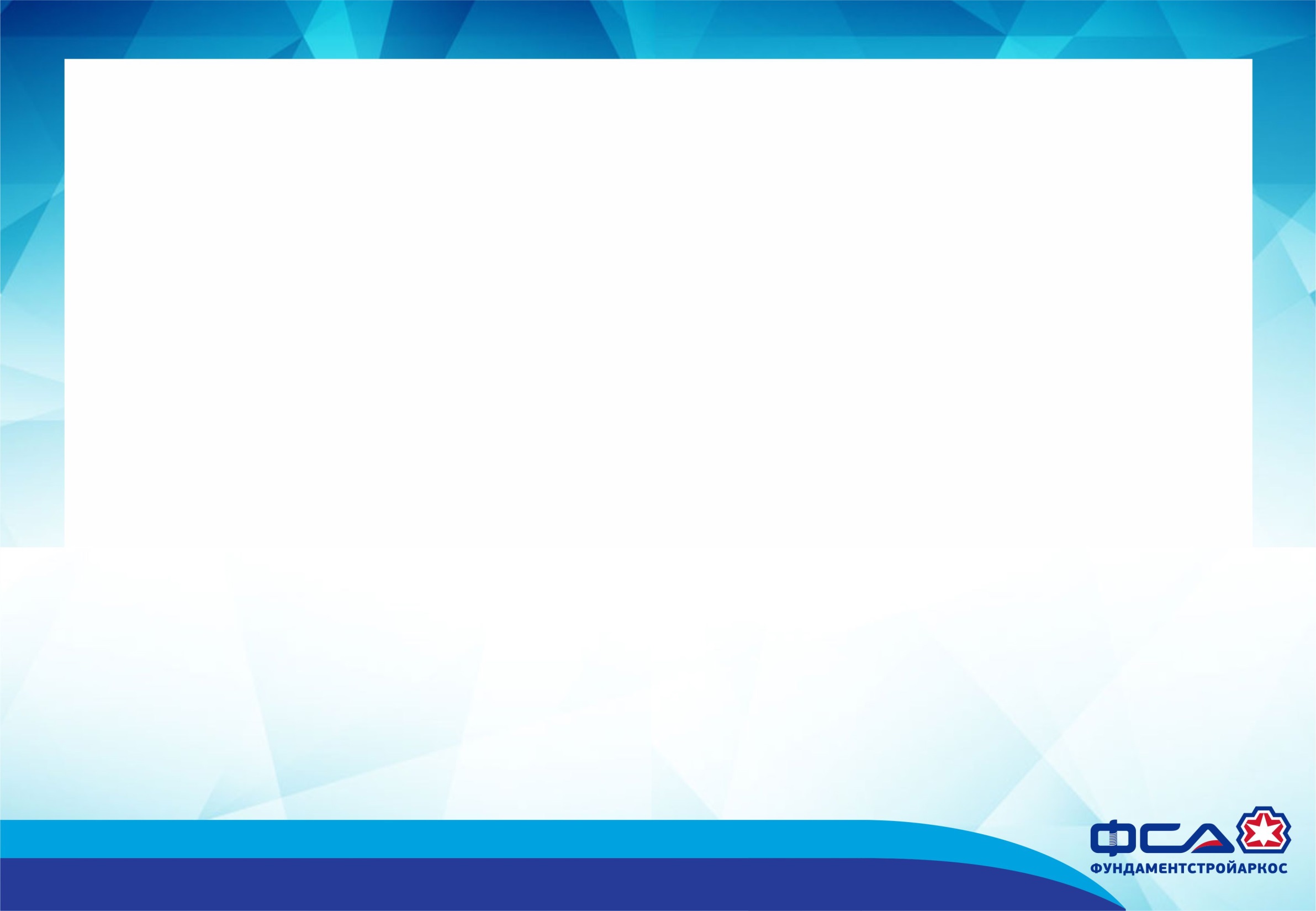 Определение границ залегания вечномерзлых грунтов и их температуры 
взамен проведения изысканий на стадии «рабочей документации»
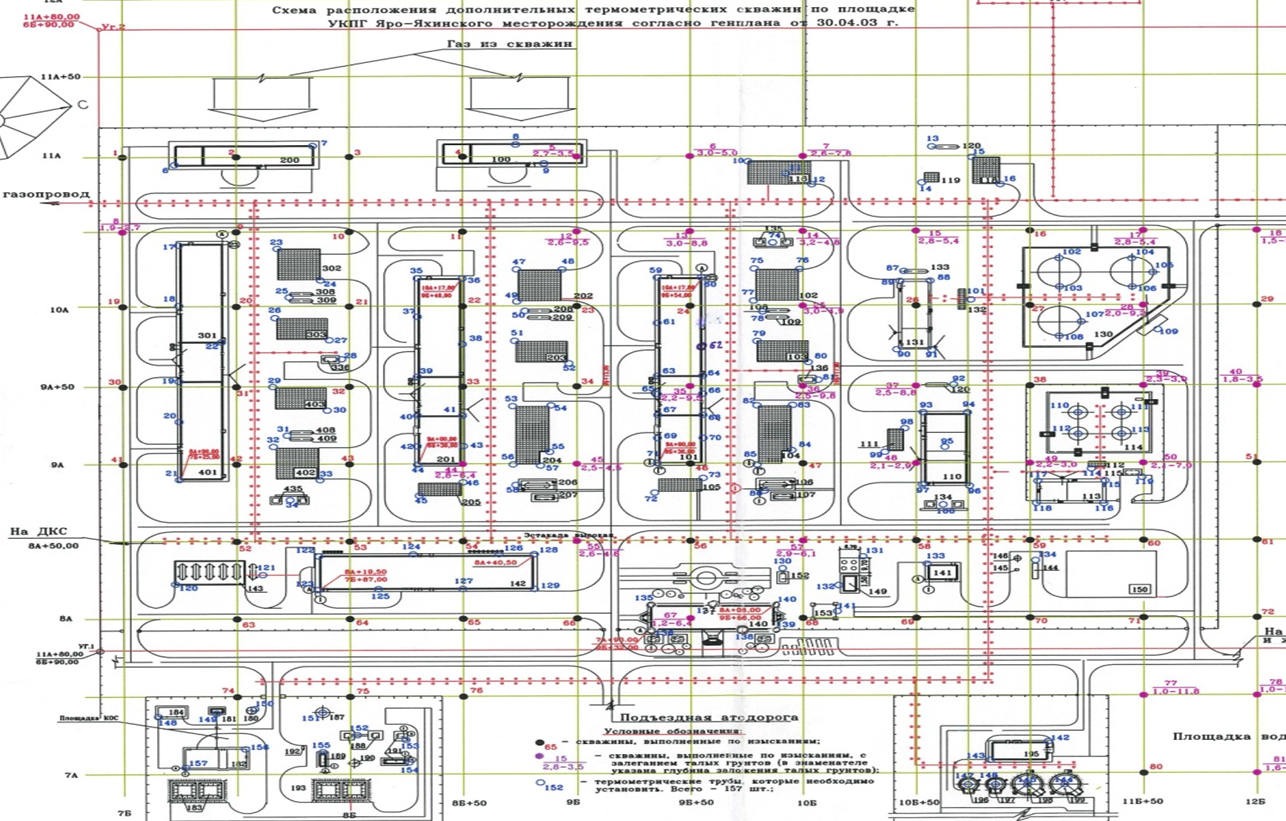 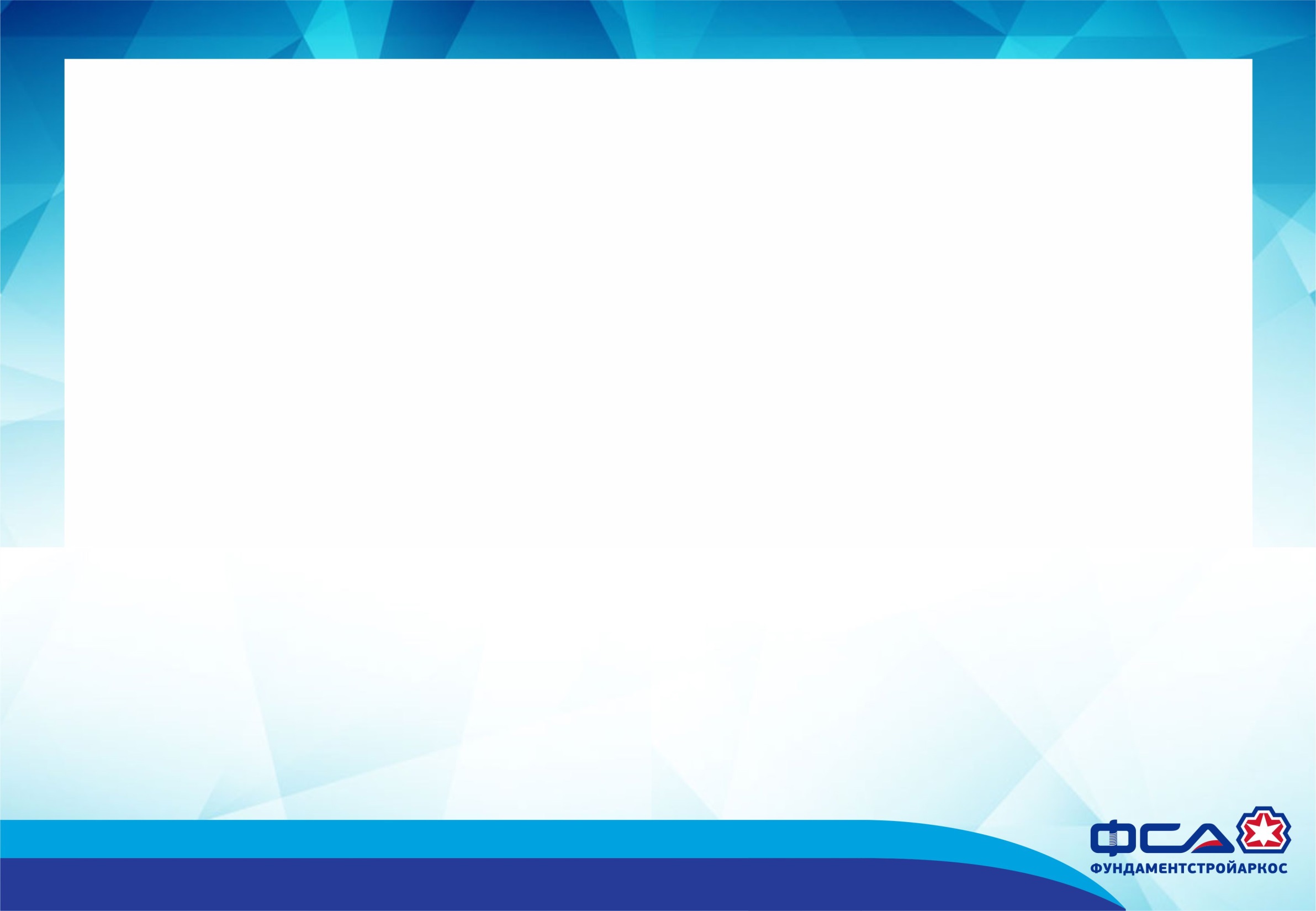 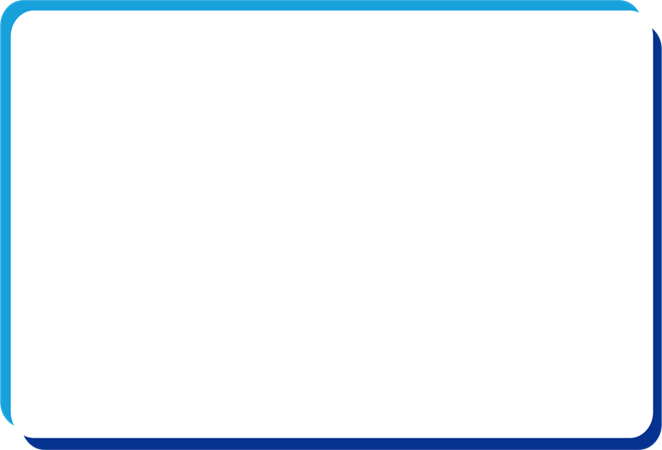 Применение зданий с полами по грунту снижает стоимость строительно-монтажных работ за счет:

использования серийных каркасов зданий;
 уменьшения количества свай;
исключения  балочного перекрытия проветриваемого подполья;
уменьшения длины свай, за счет исключения надземной части и снижения нагрузок на сваи;
исключения пандусов  и сокращение площади застройки;
применения металлических свай из стали 10-20 вместо 09Г2С;
снижения объемов работ по утилизации после завершения срока эксплуатации.
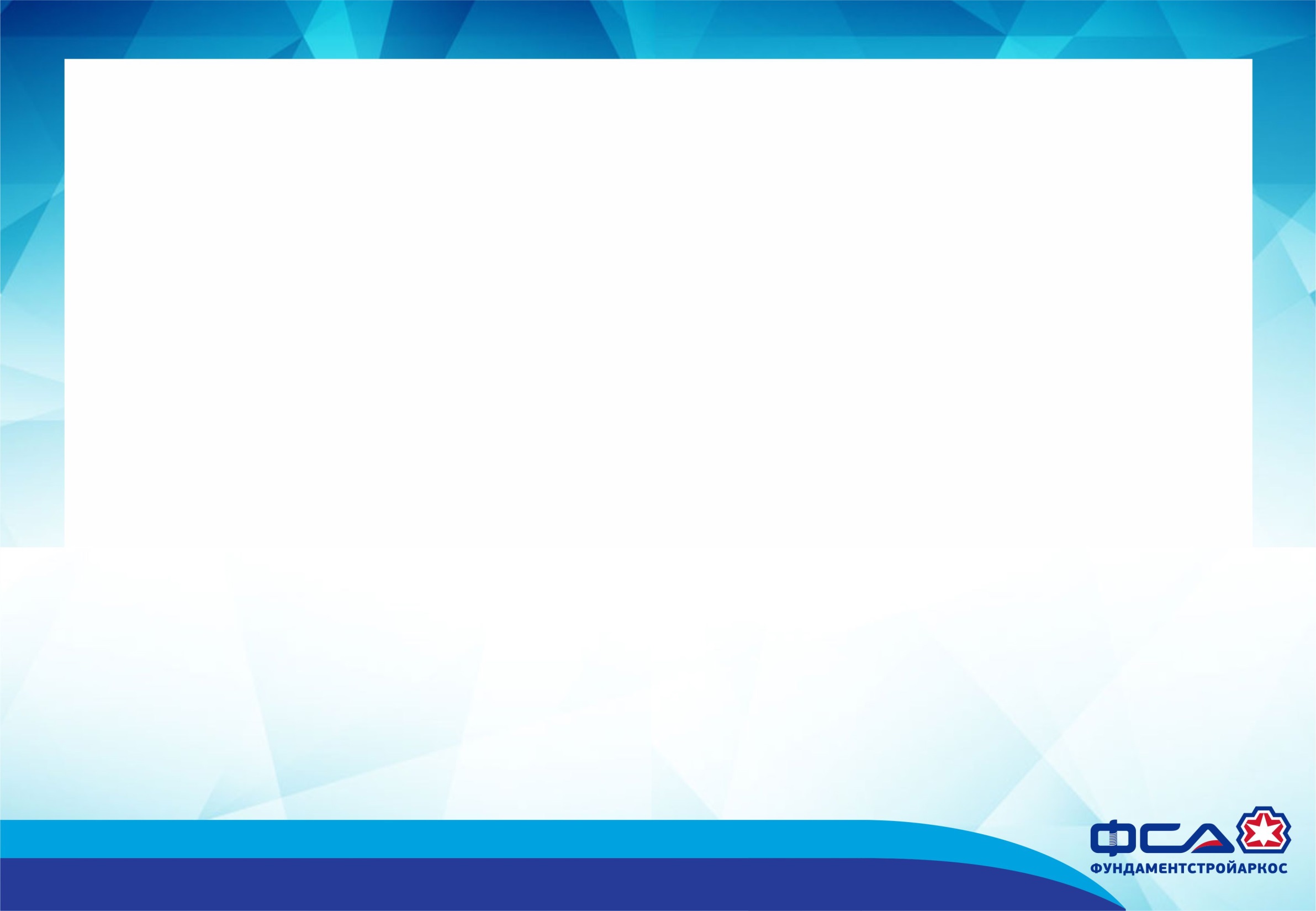 Объекты с полами по грунту,  выполненные с применением систем температурной стабилизации «ГЕТ»
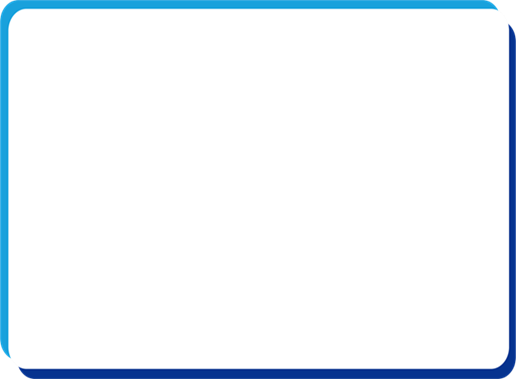 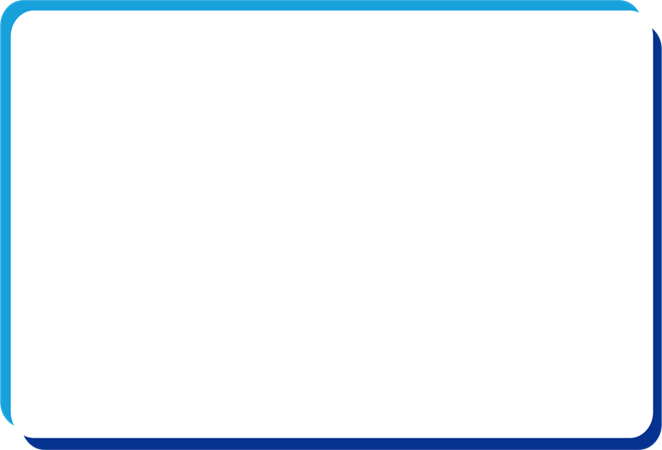 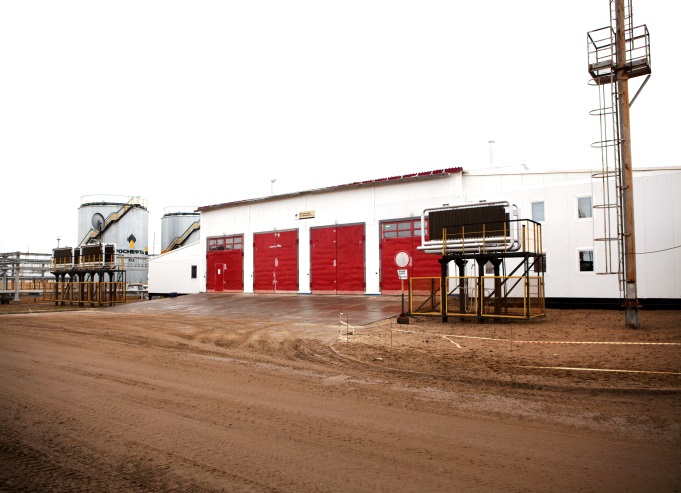 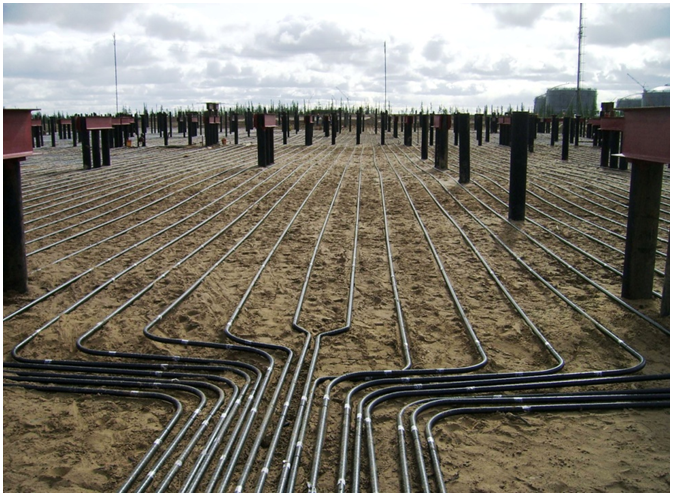 Пожарное депо
Основание производственного корпуса
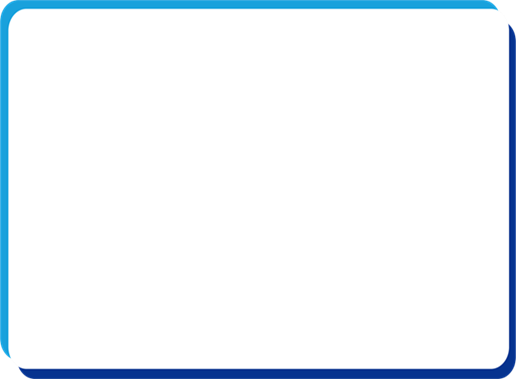 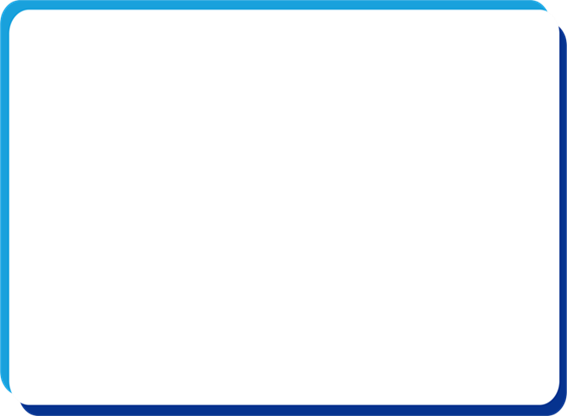 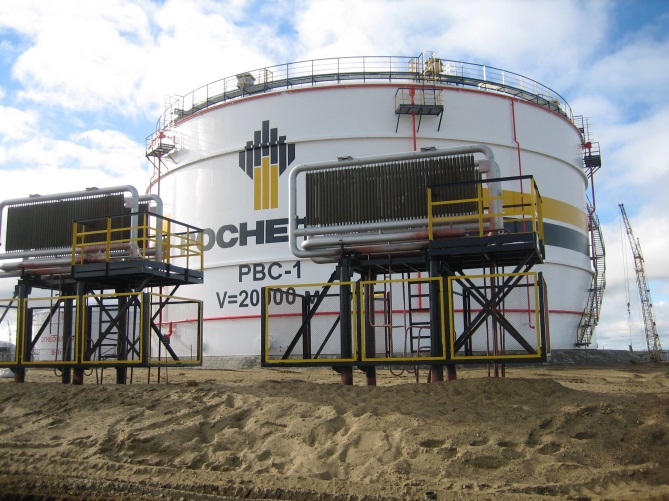 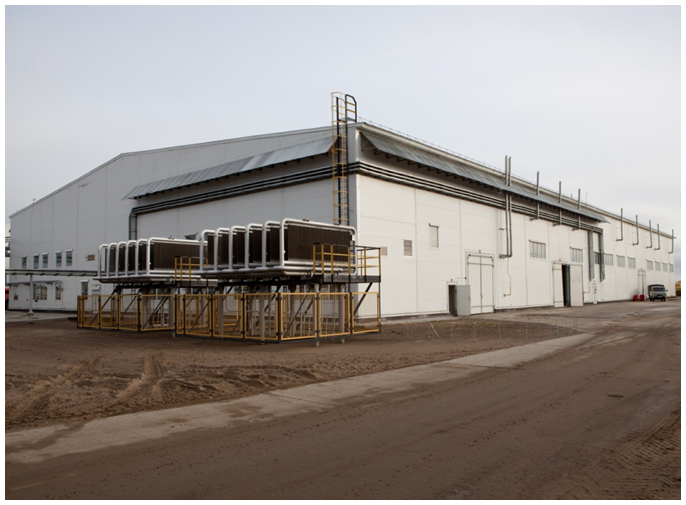 Производственное здание
Резервуары
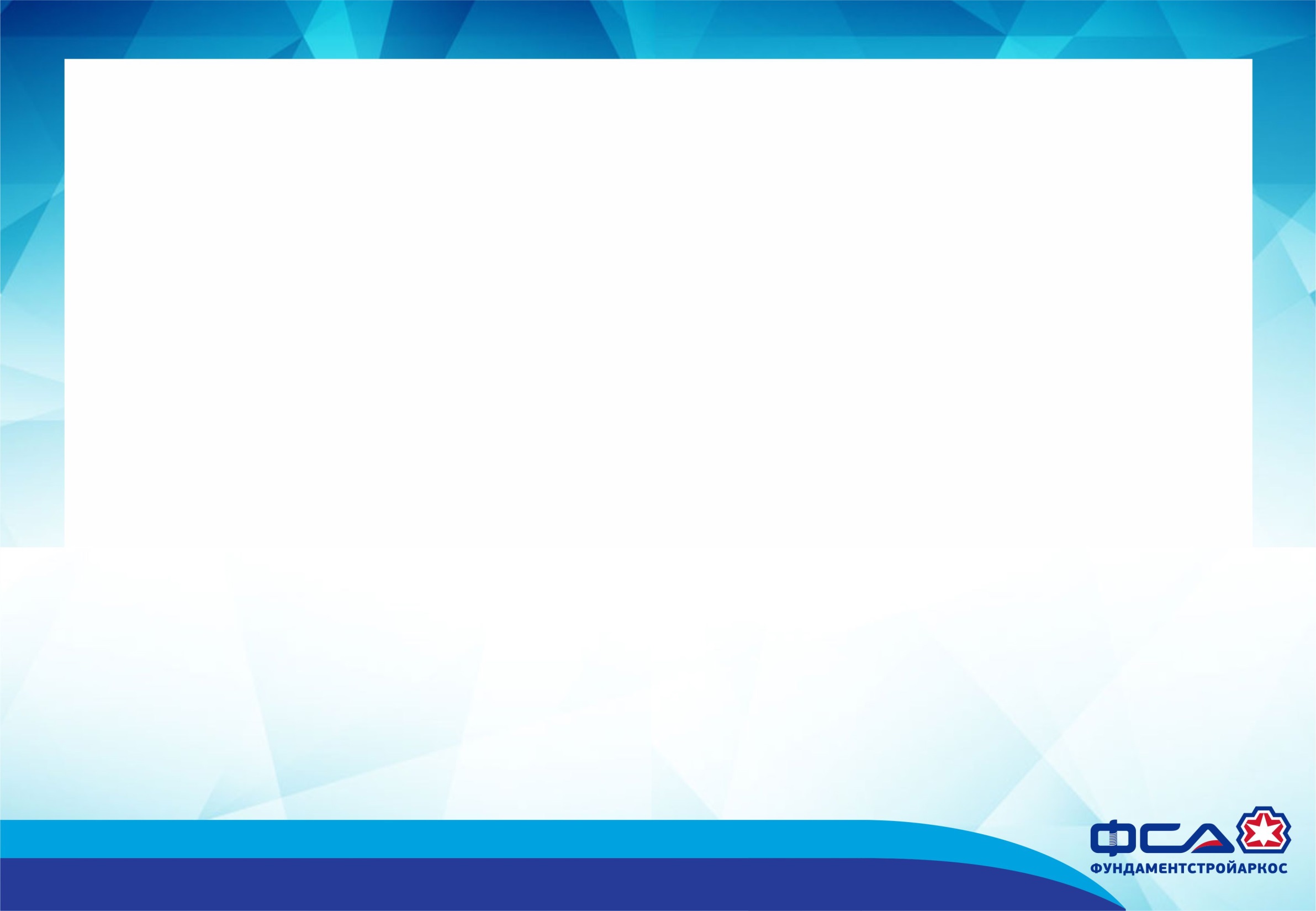 Сблокированные здания Опорной Базы 
Ванкорского месторождения
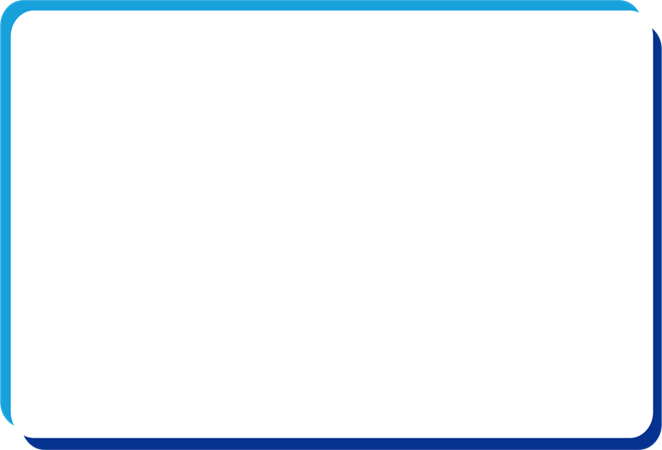 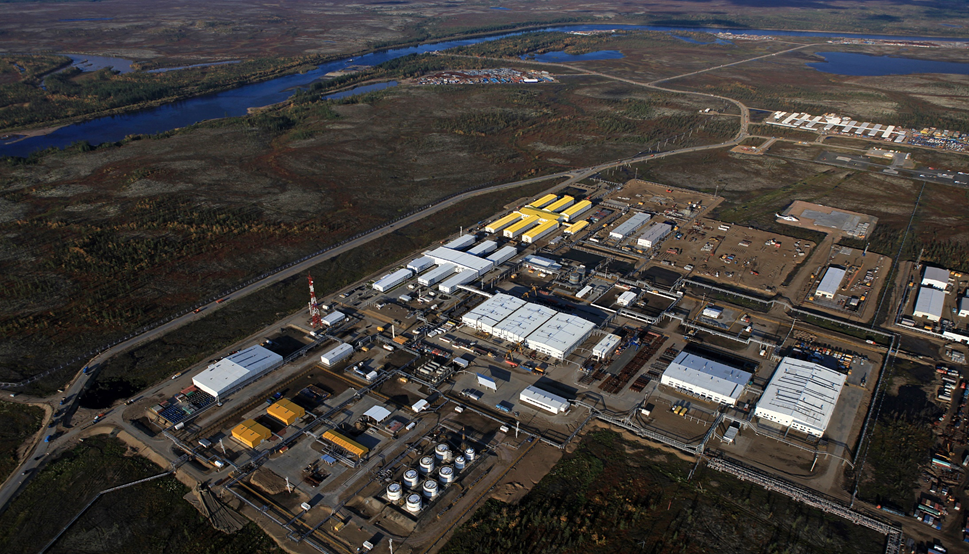 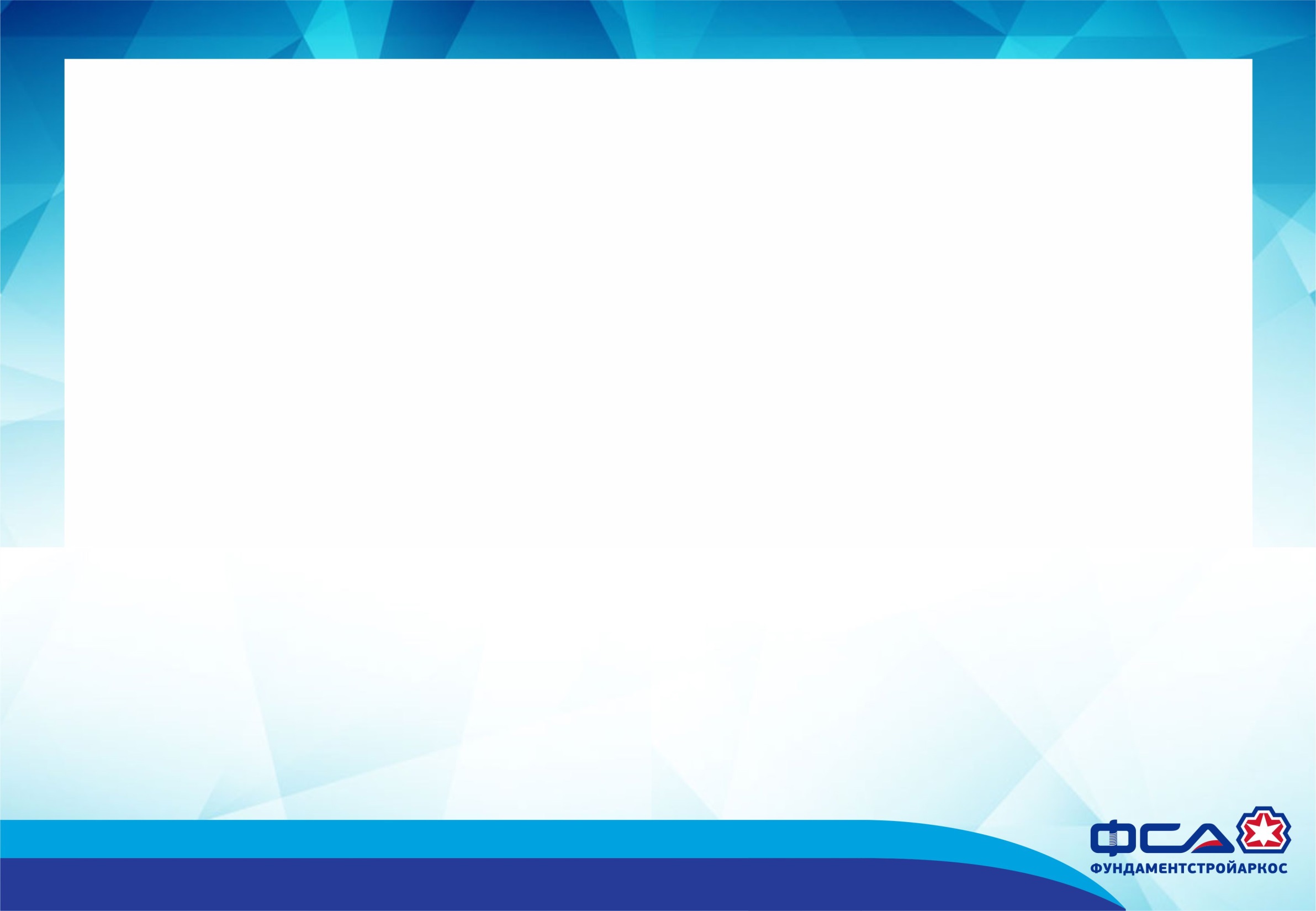 Блокировка отапливаемых зданий объектов УКПГ
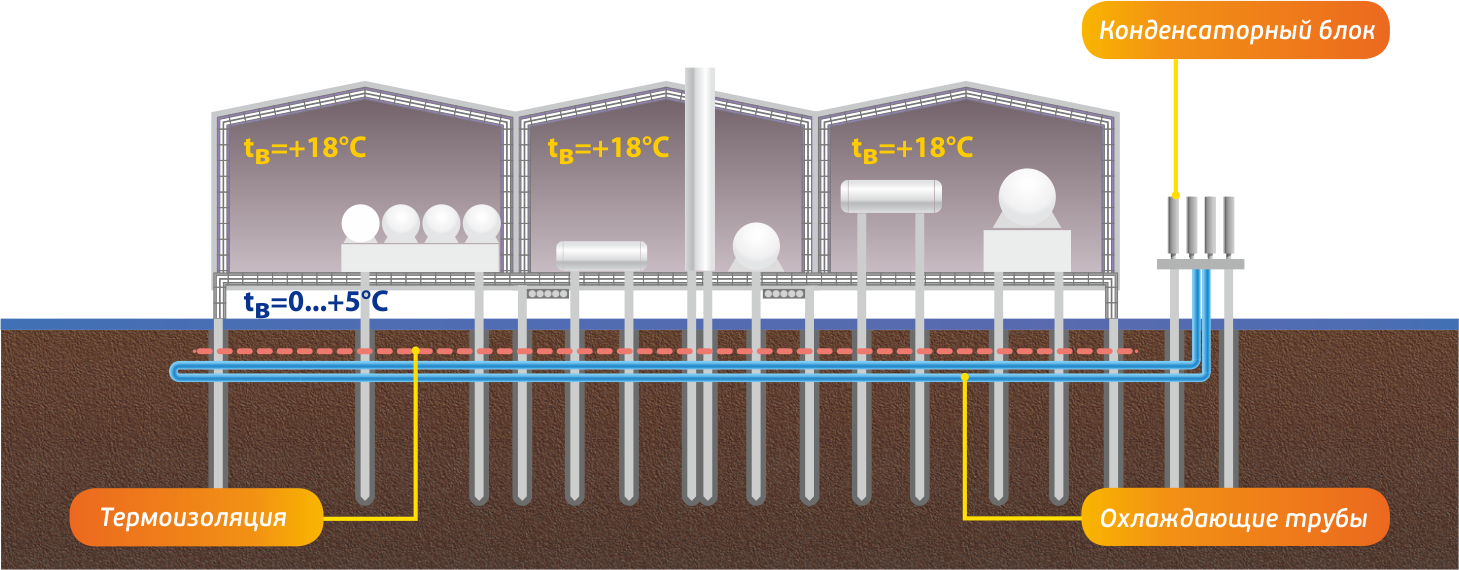 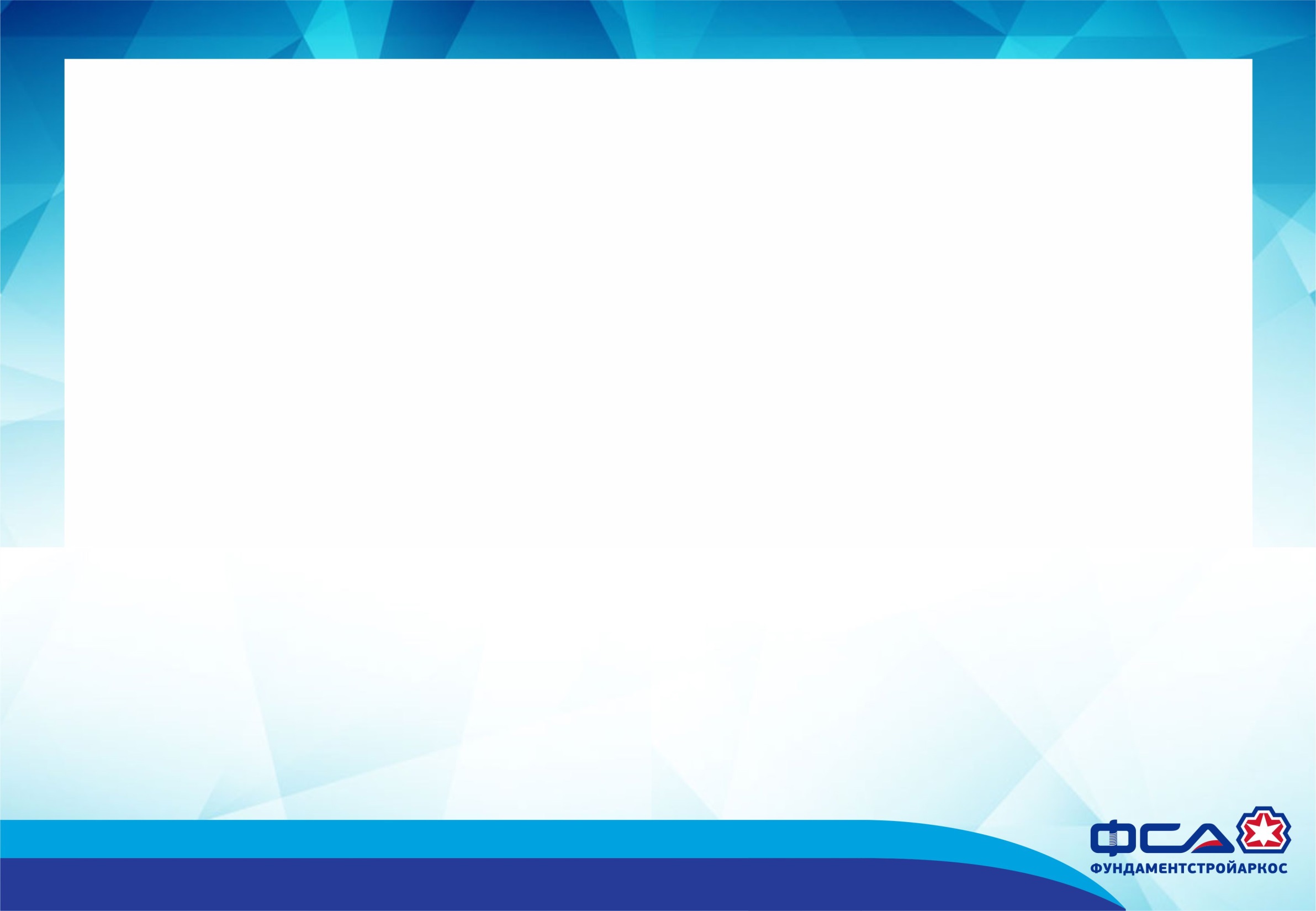 Блокировка холодных и отапливаемых зданий объектов УКПГ
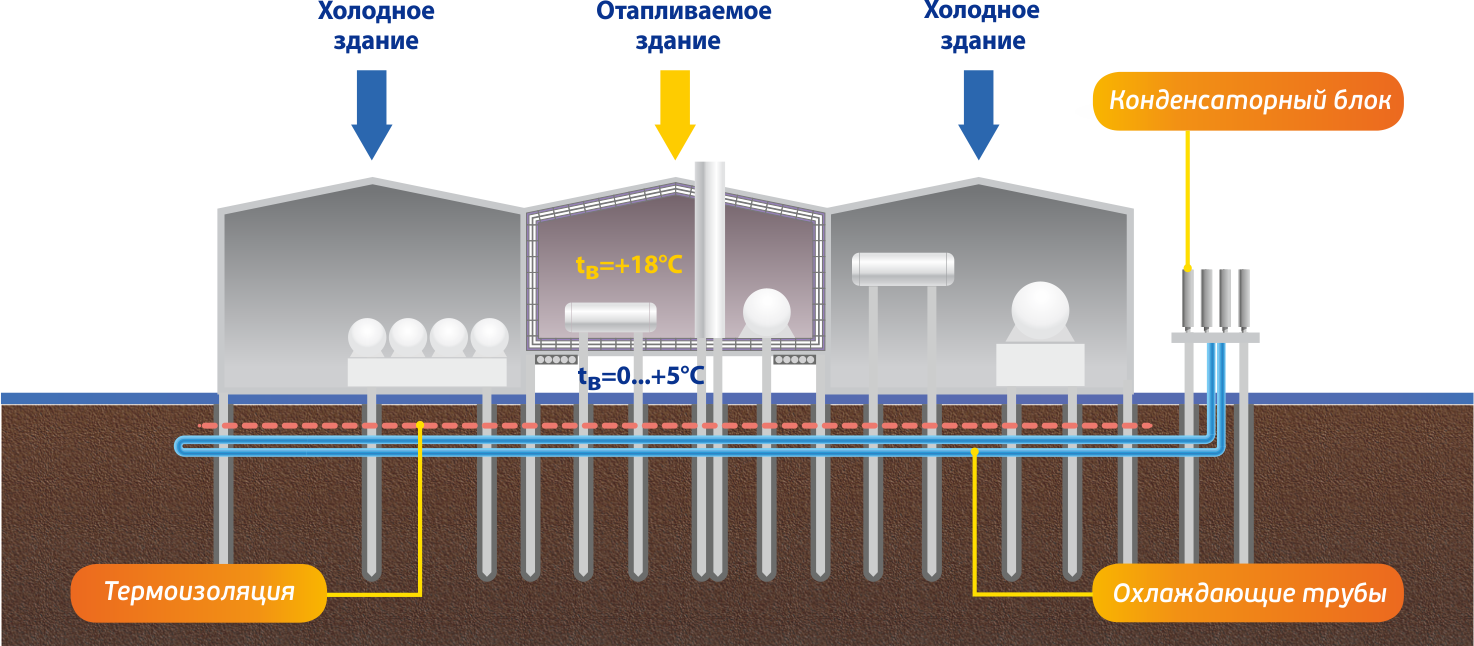 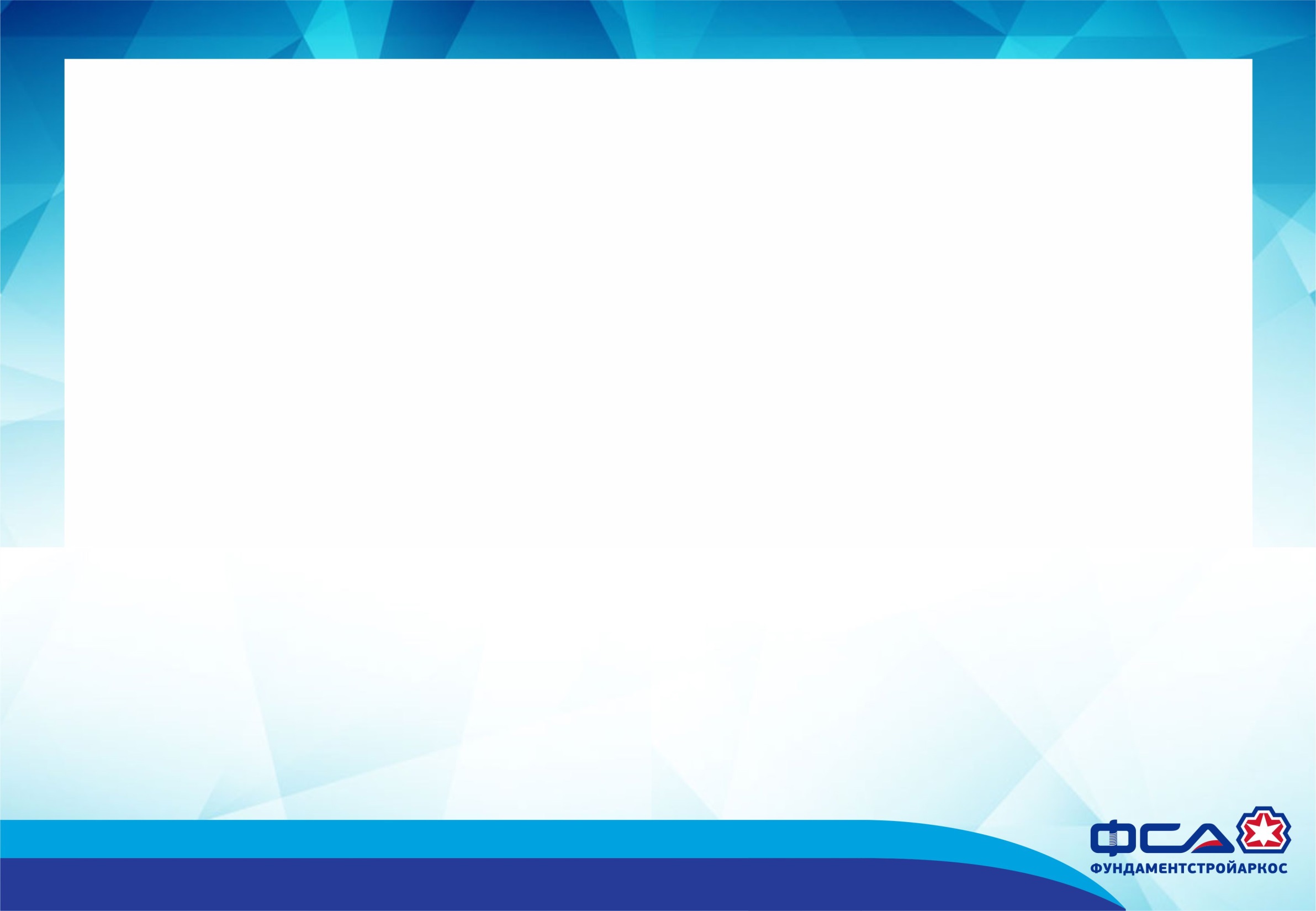 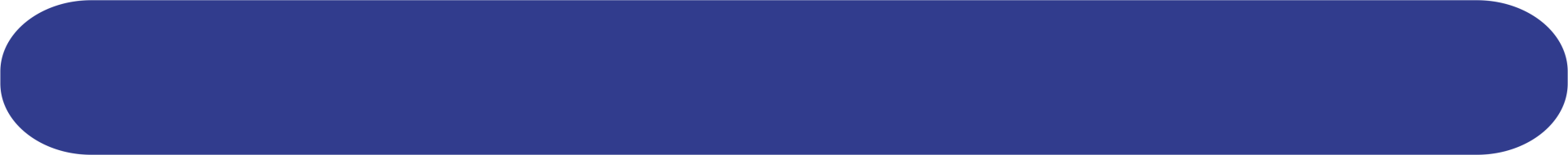 Сблокированные здания
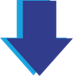 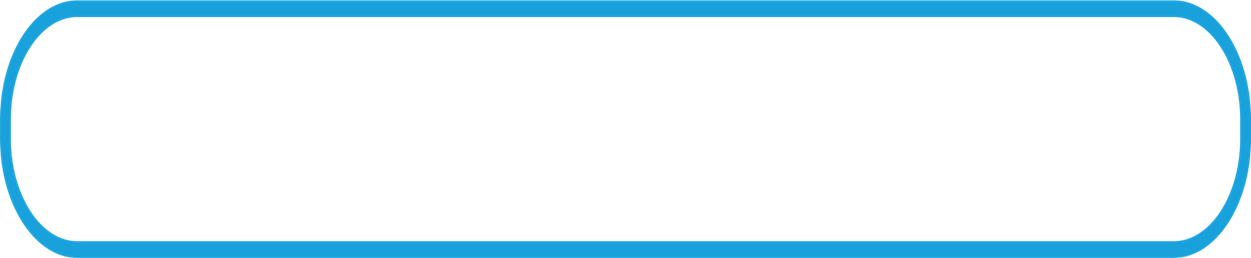 Значительное сокращение затрат на:
 возведение насыпи, 
устройство инженерных коммуникаций и автодорог,  
на разработку и рекультивацию карьеров, 
уменьшение экологического воздействия и экологических платежей.
  Сокращение эксплуатационных затрат 
на содержание и отопление зданий
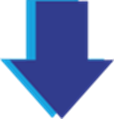 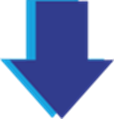 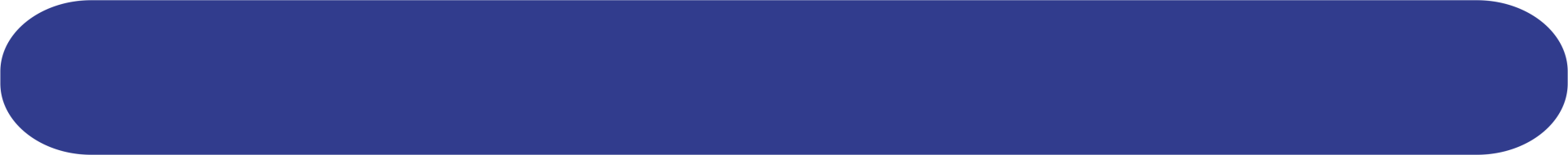 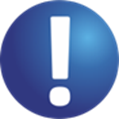 - 50% от стоимости нулевого цикла
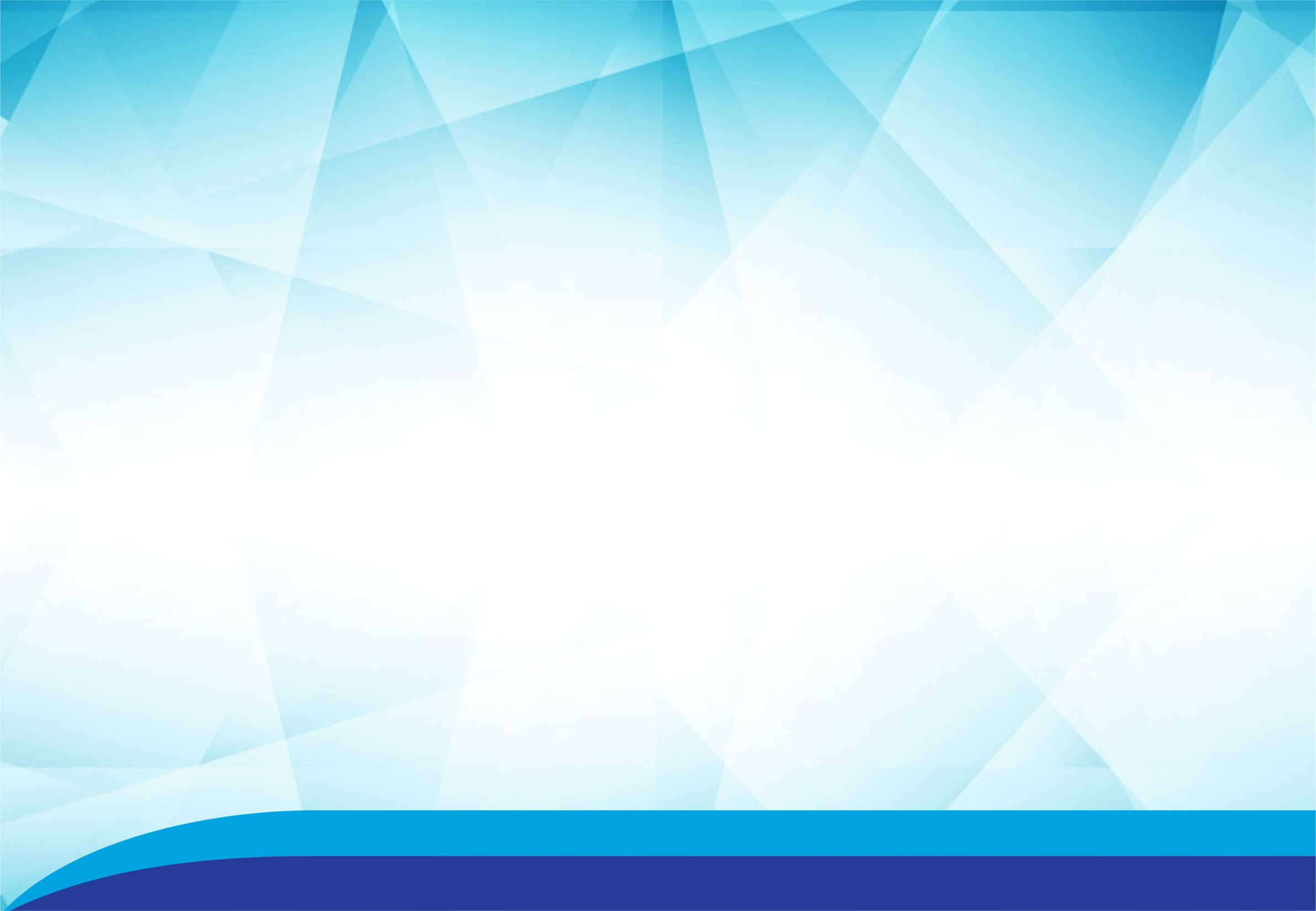 СПАСИБО ЗА ВНИМАНИЕ!